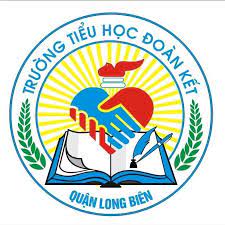 PHÒNG GIÁO DỤC VÀ ĐÀO TẠO QUẬN LONG BIÊN
TRƯỜNG TIỂU HỌC ĐOÀN KẾT
MÔN TẬP ĐỌC LỚP 1
Chuột con đáng yêu
Tập đọc:
GV giảng dạy: Lê Long Quỳnh Trâm
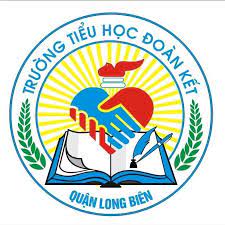 Khởi động
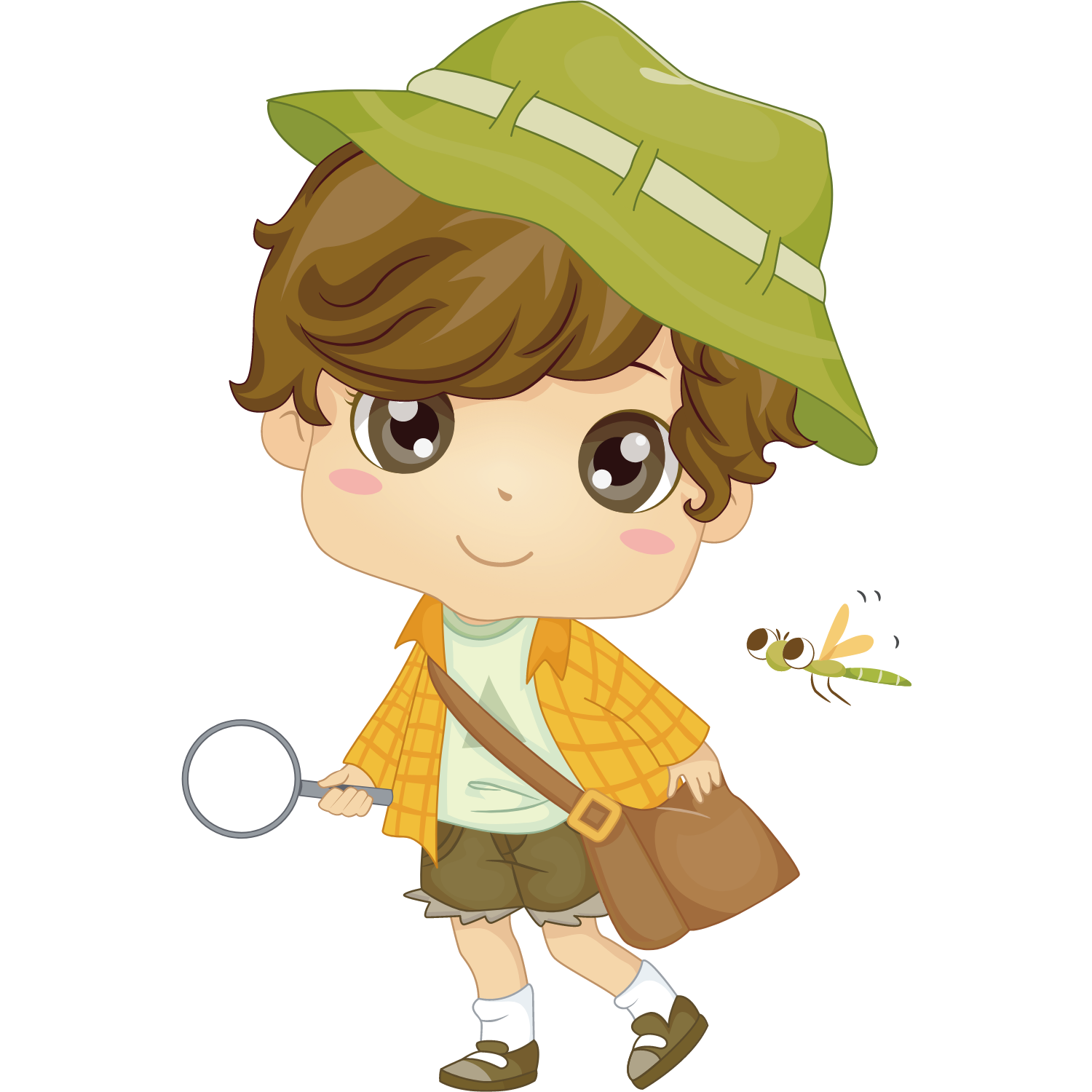 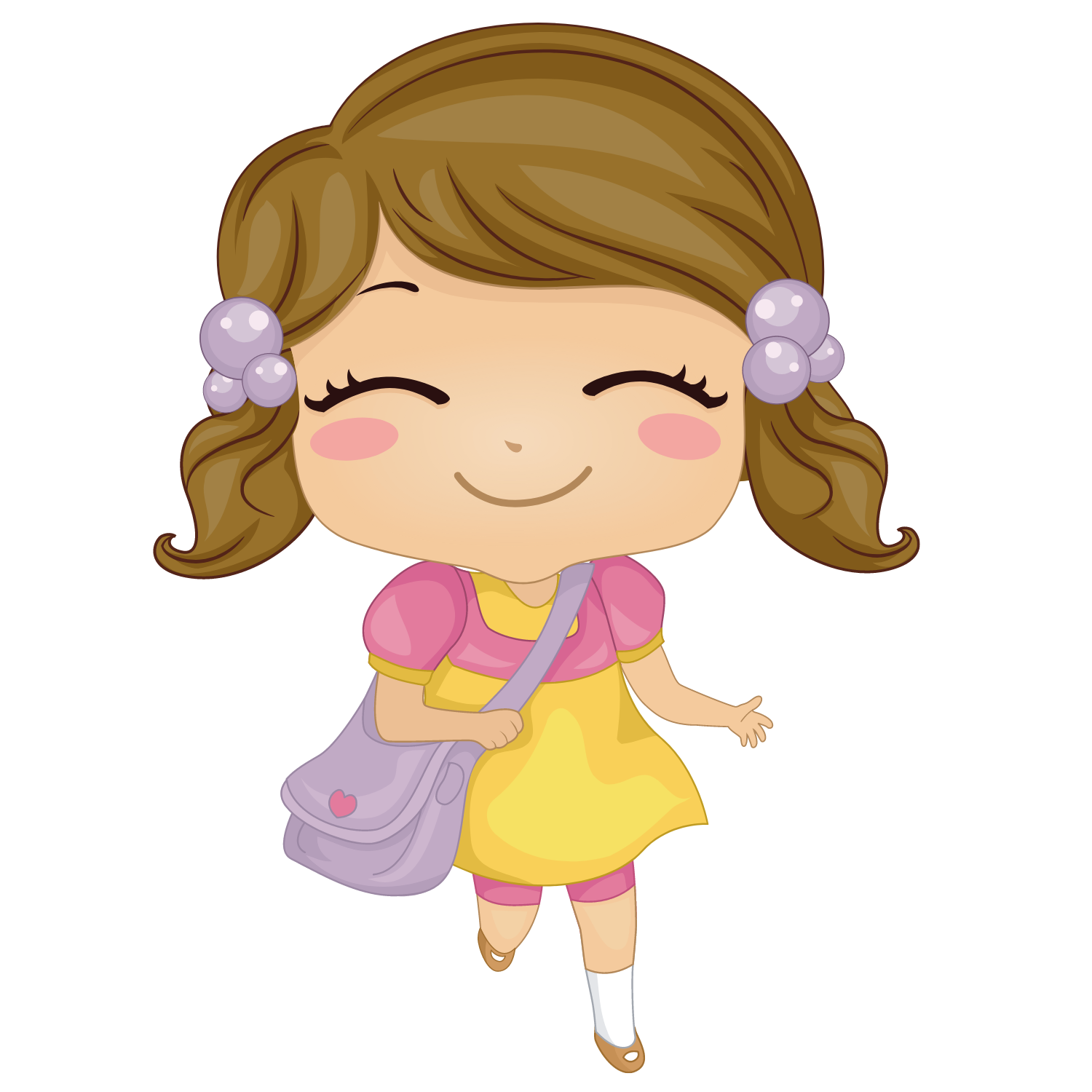 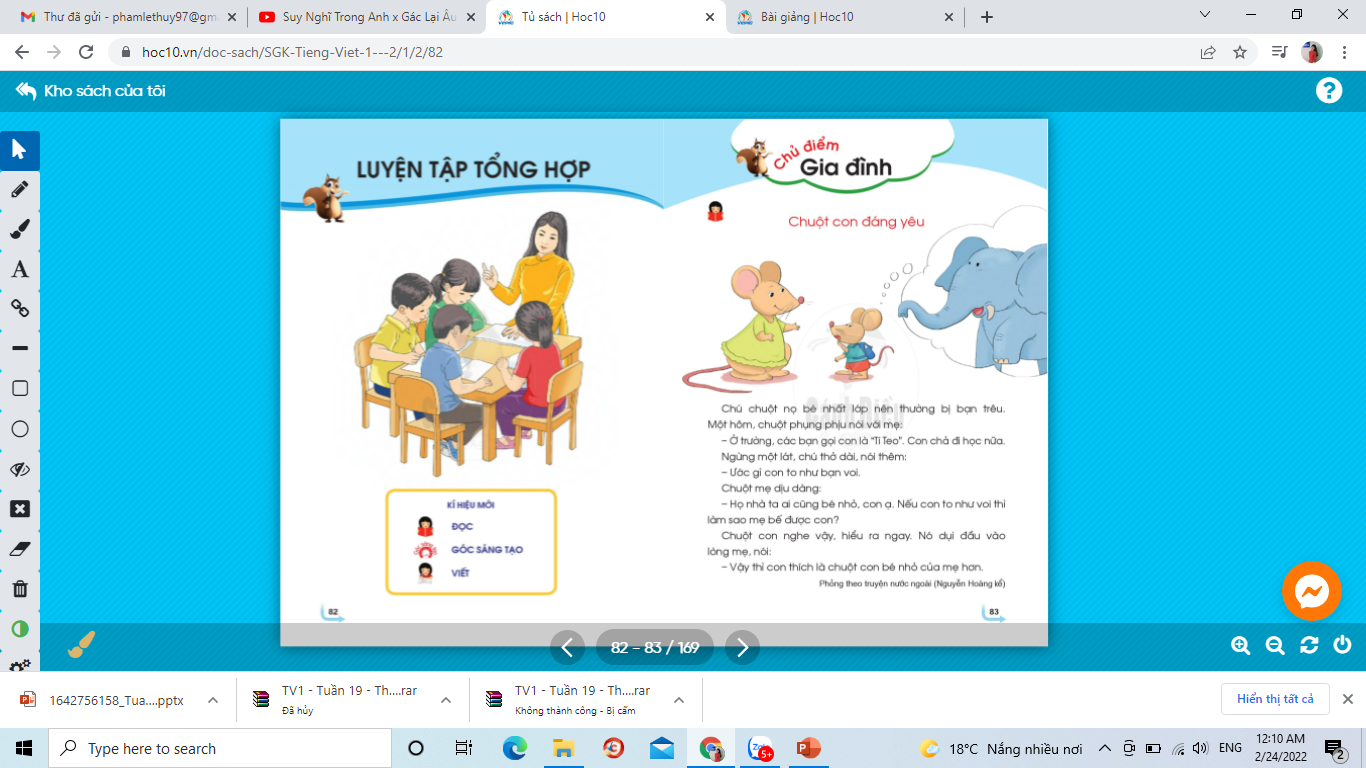 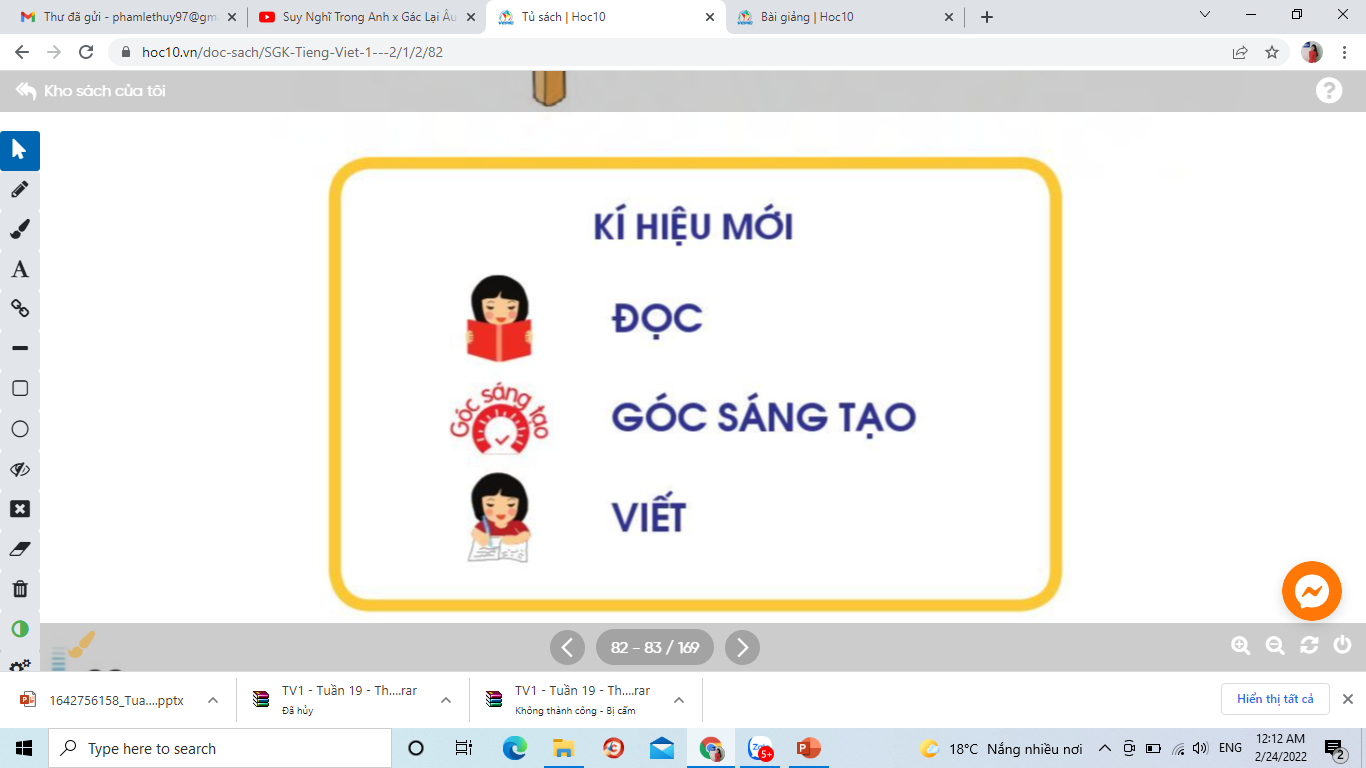 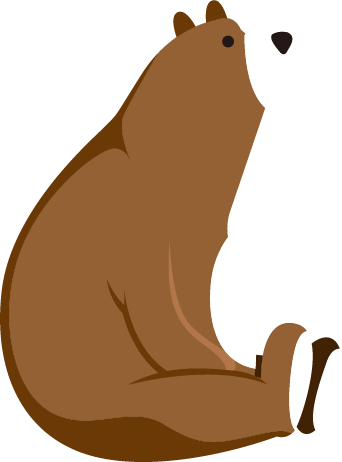 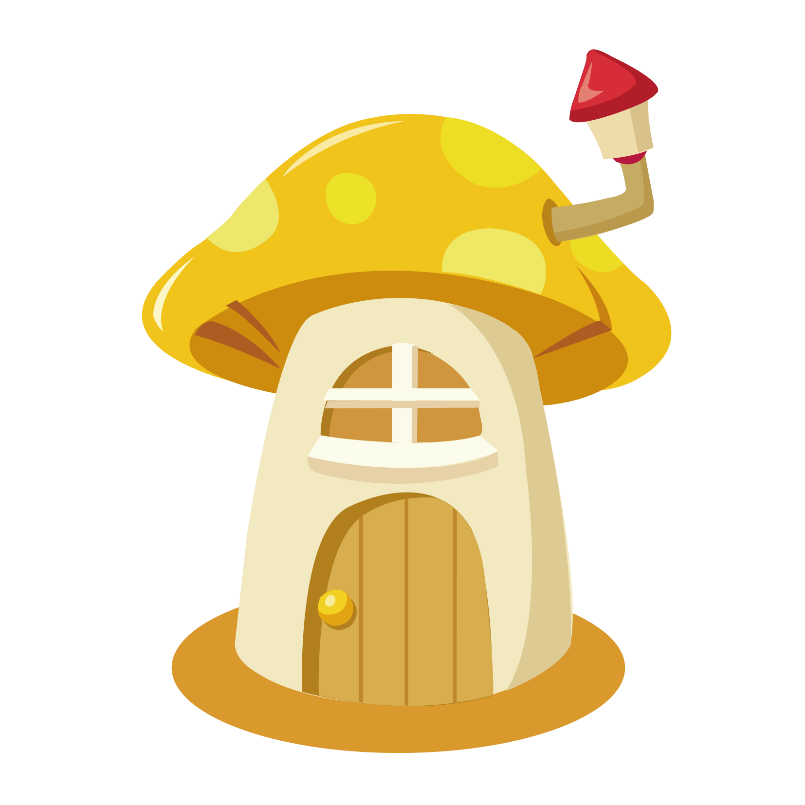 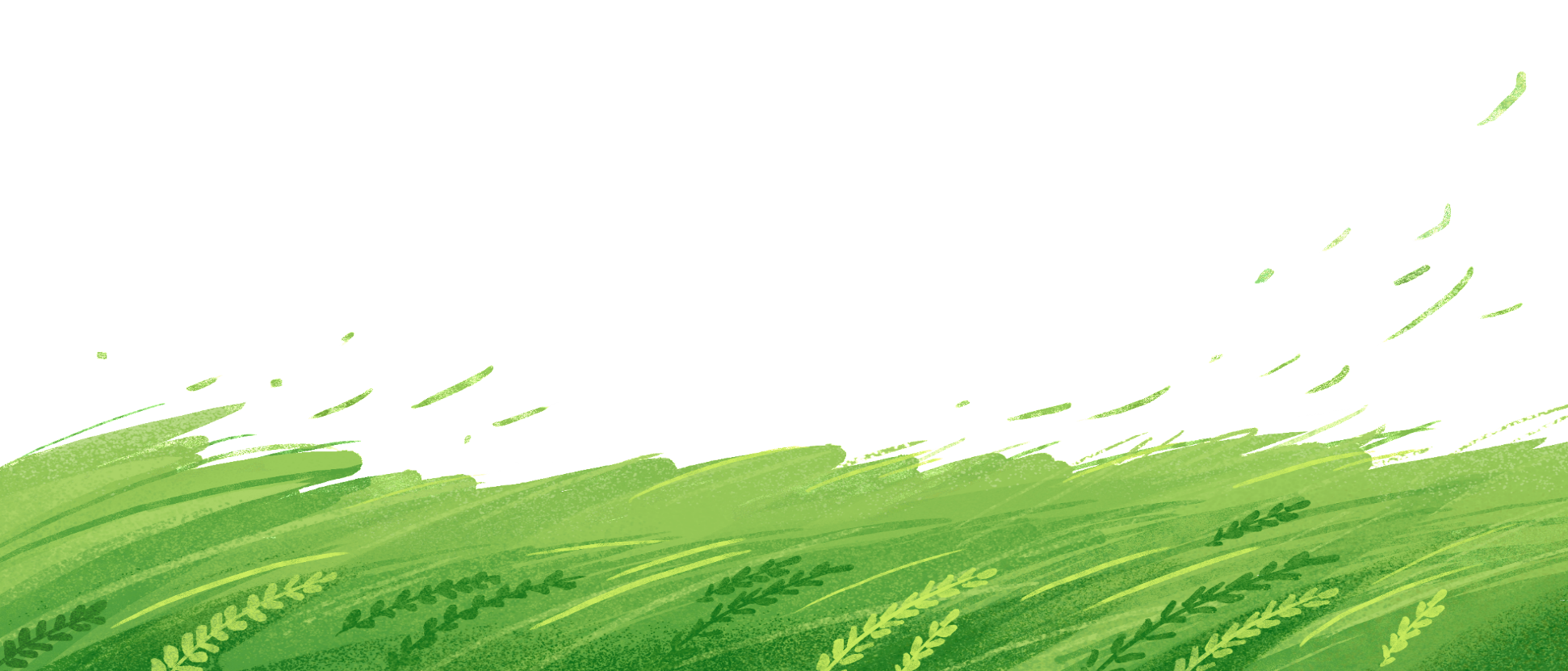 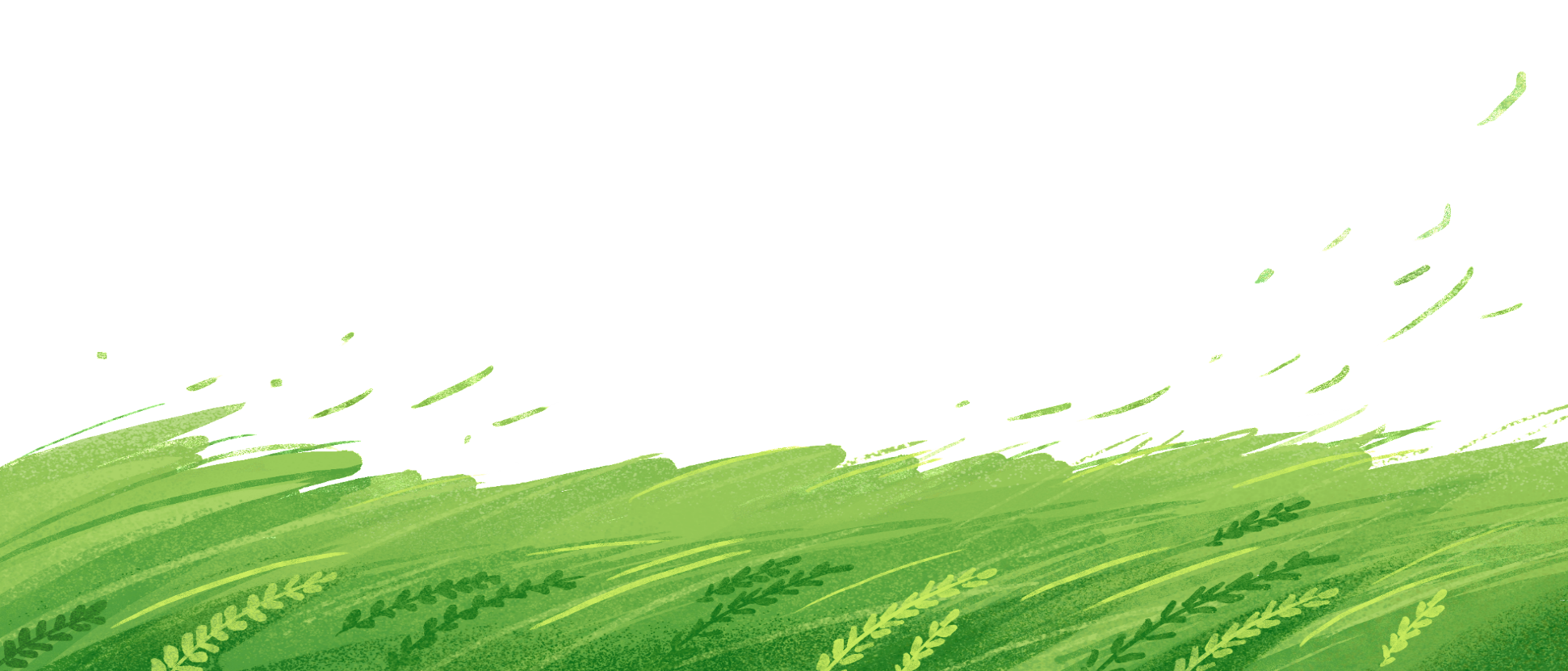 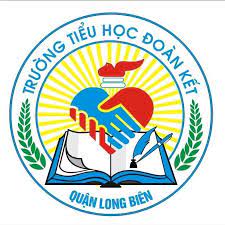 Bài mới
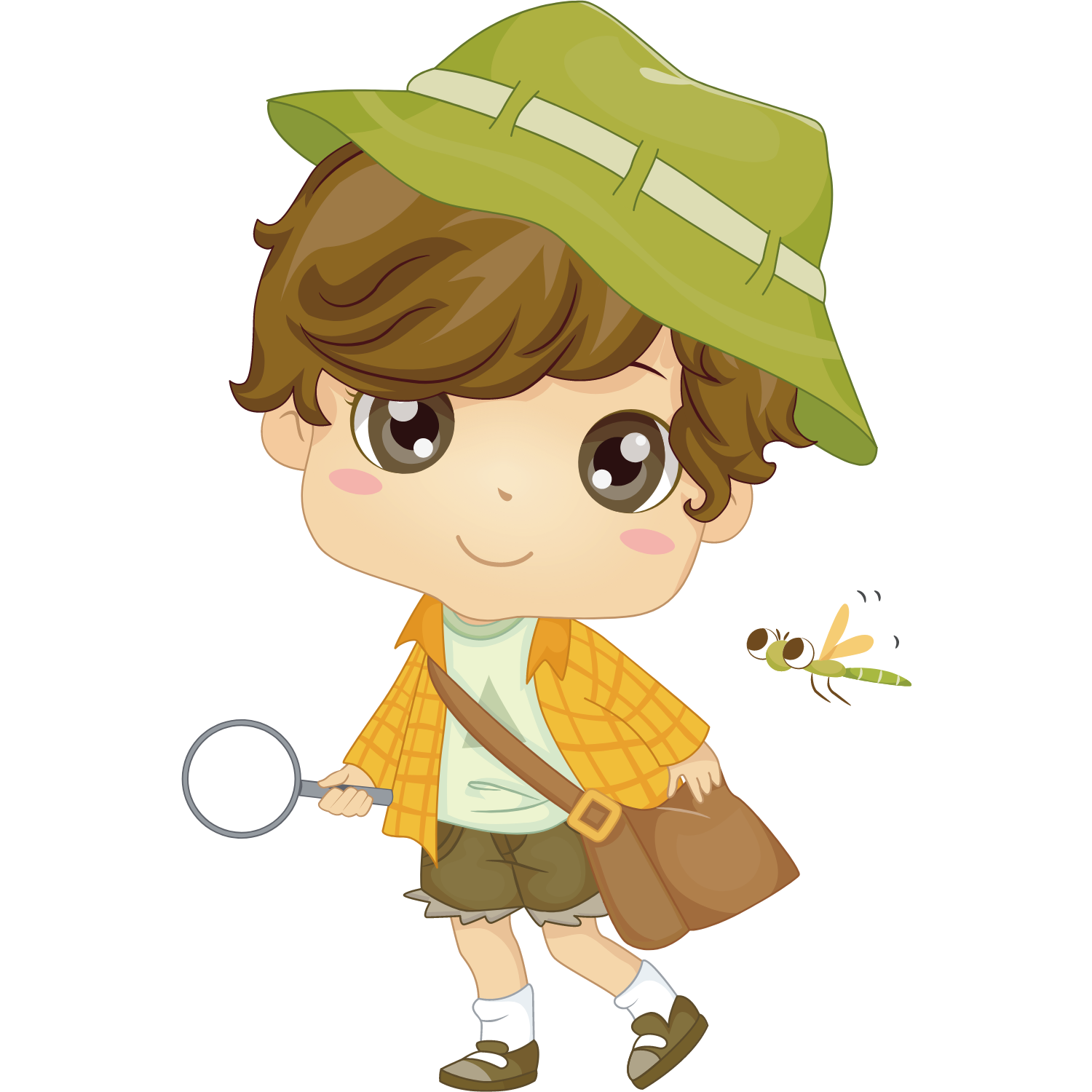 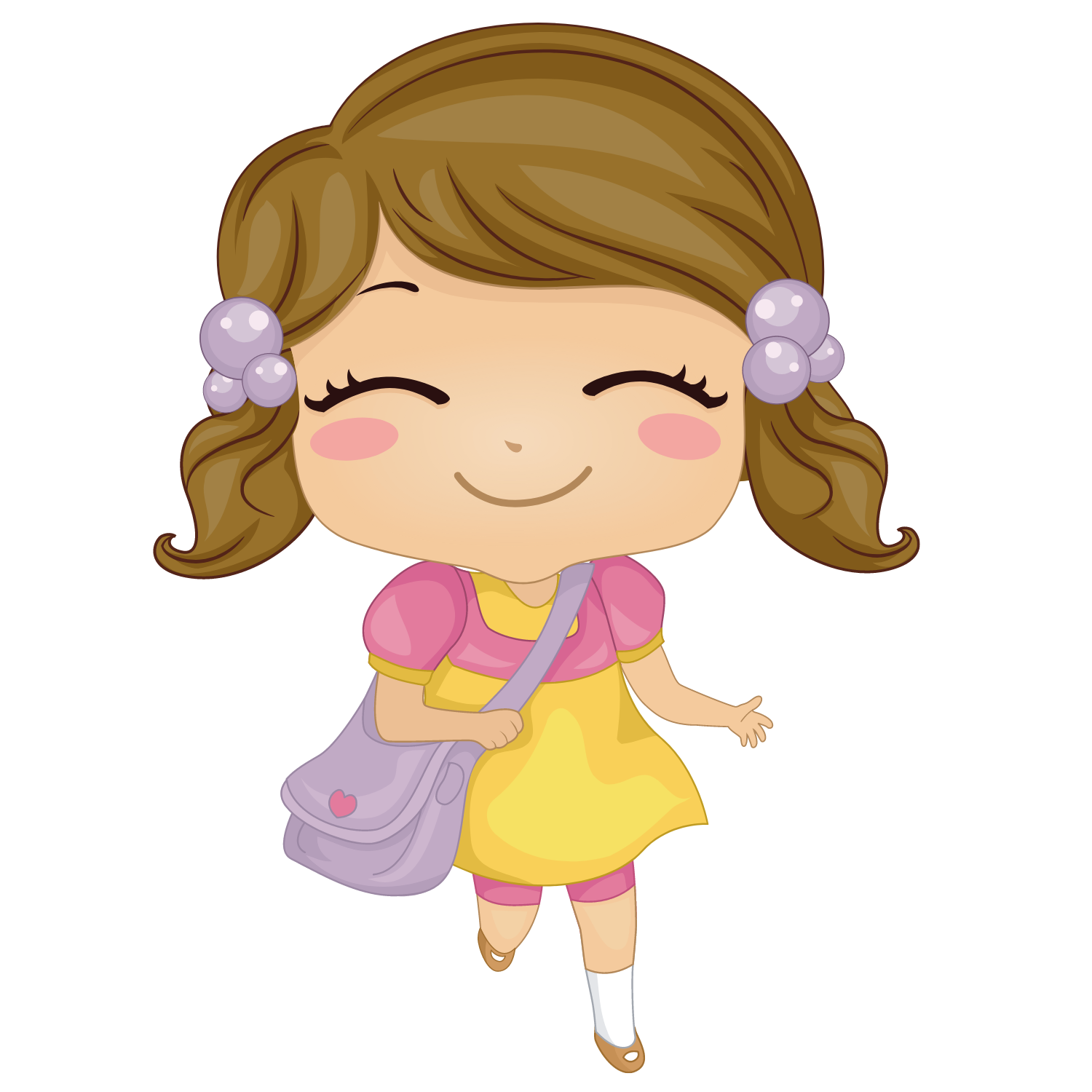 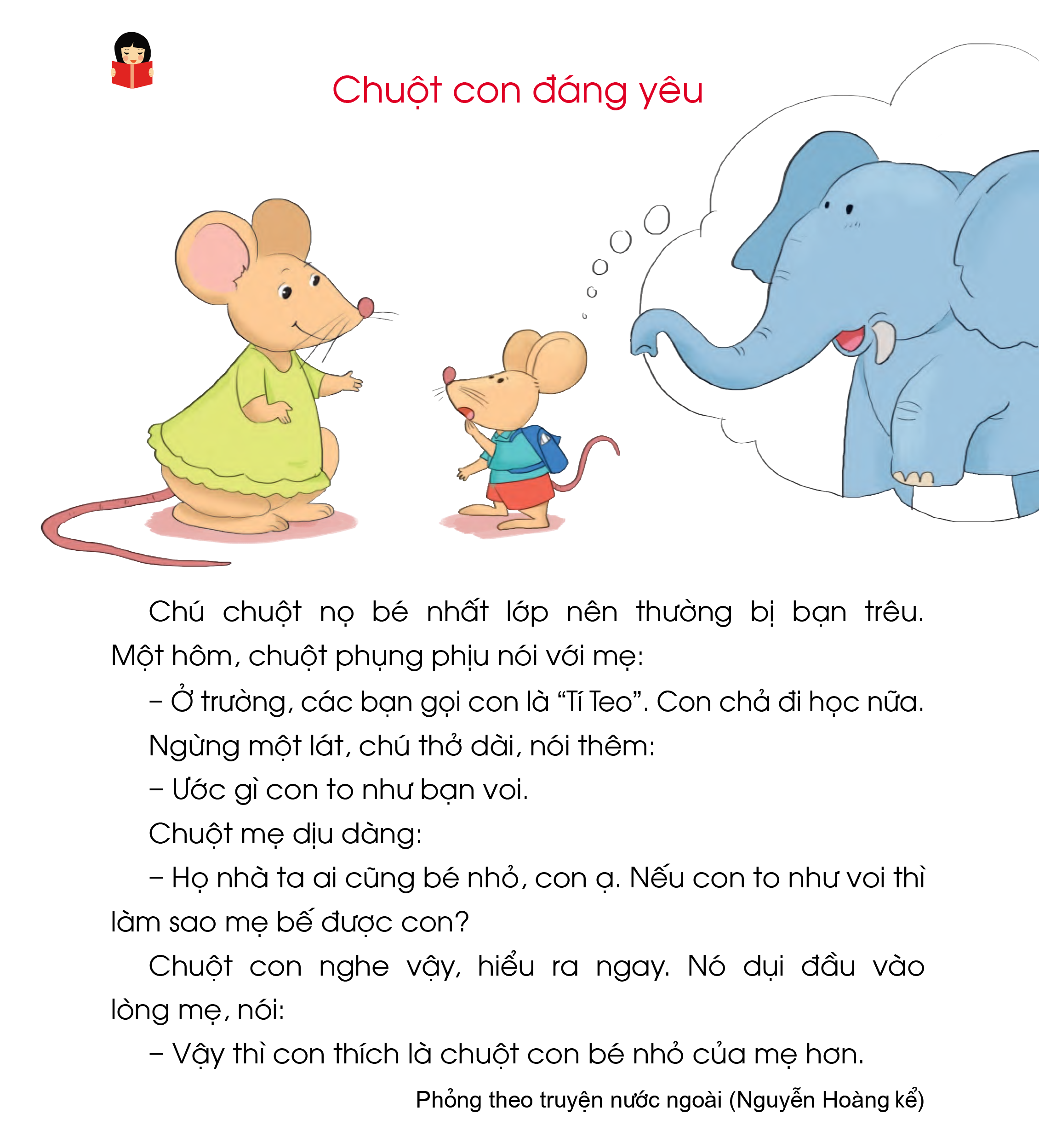 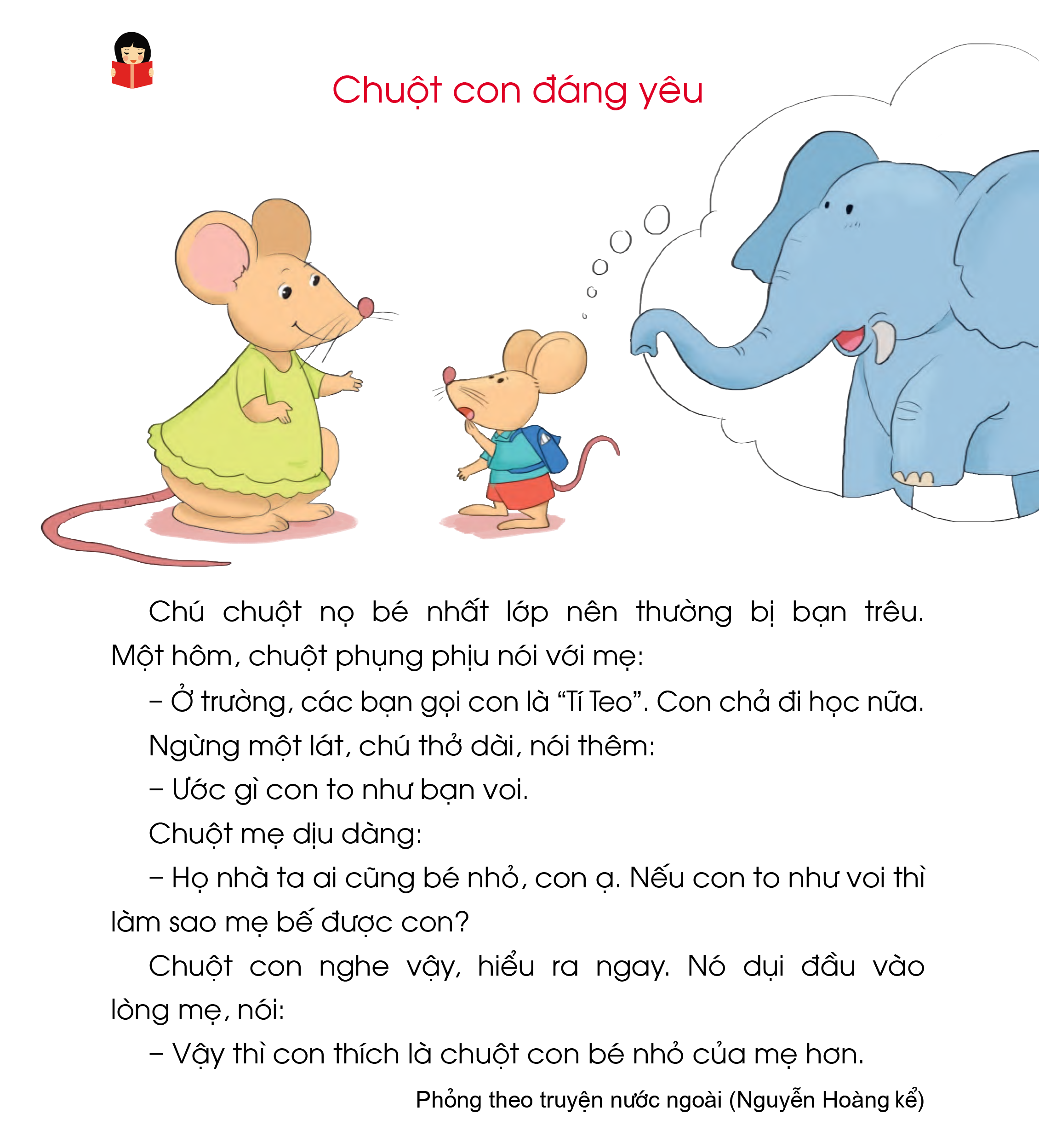 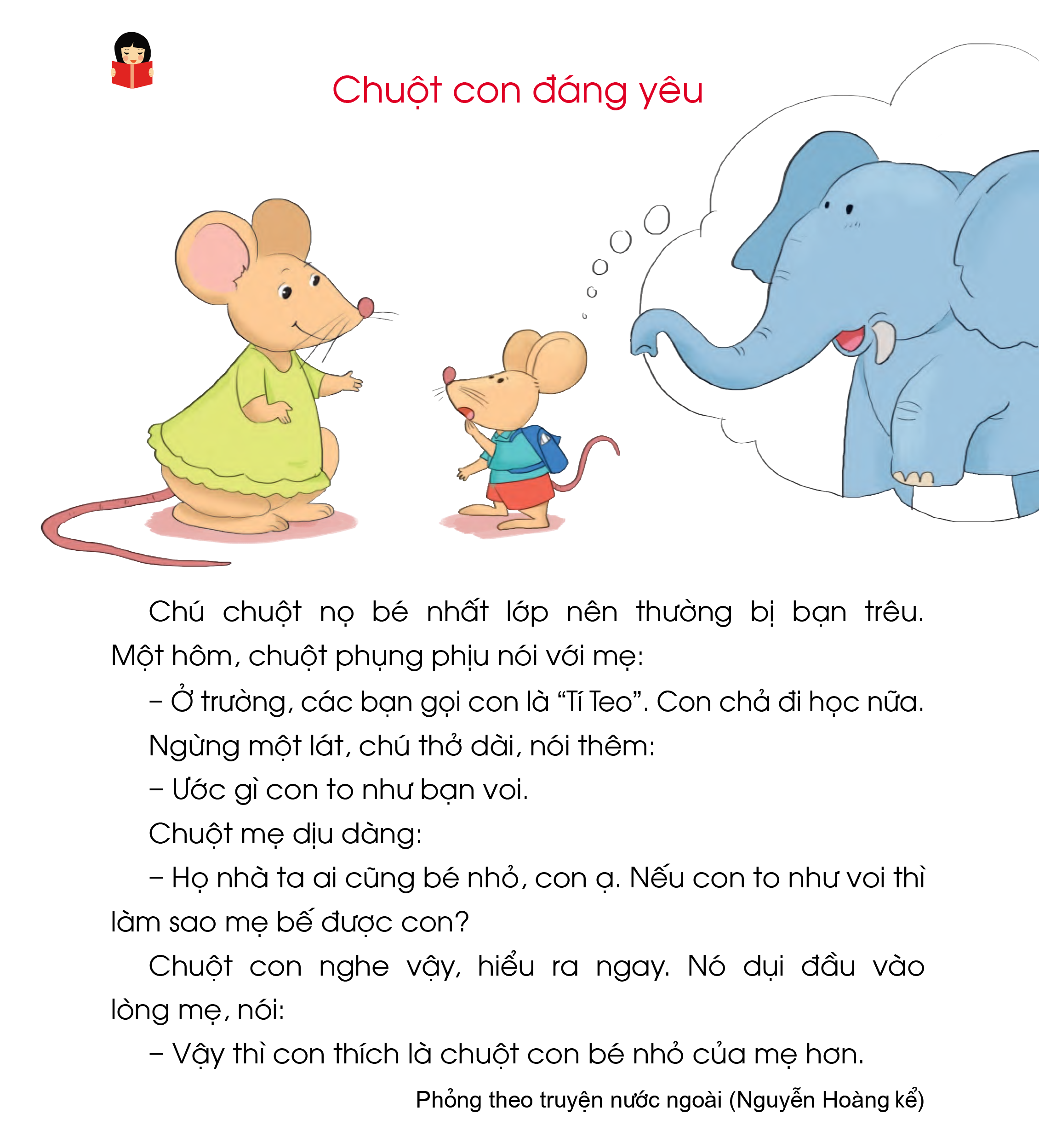 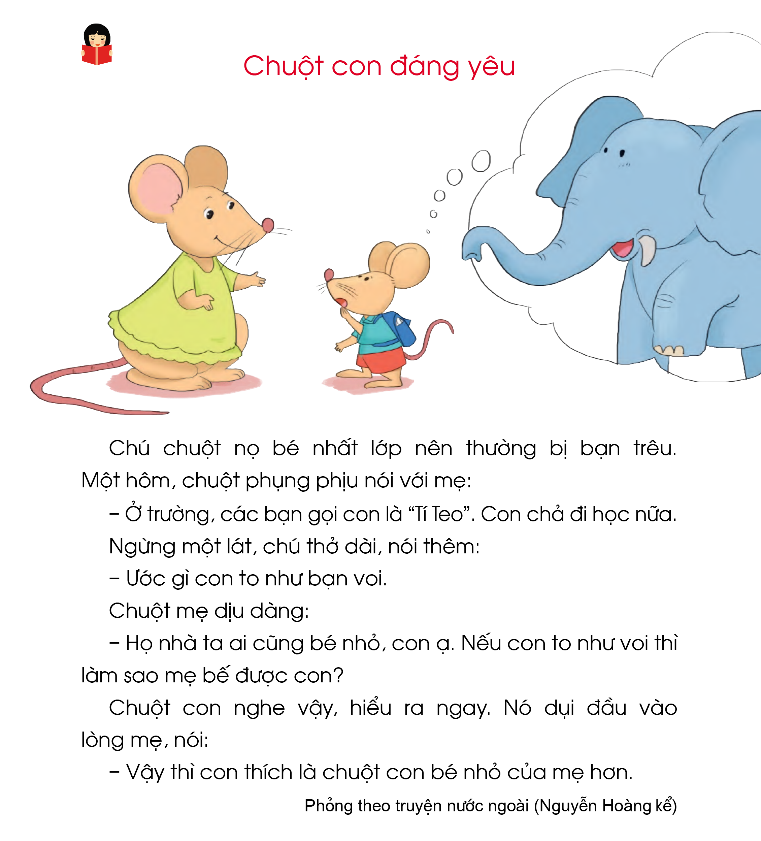 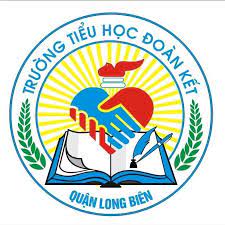 Luyện đọc từ ngữ
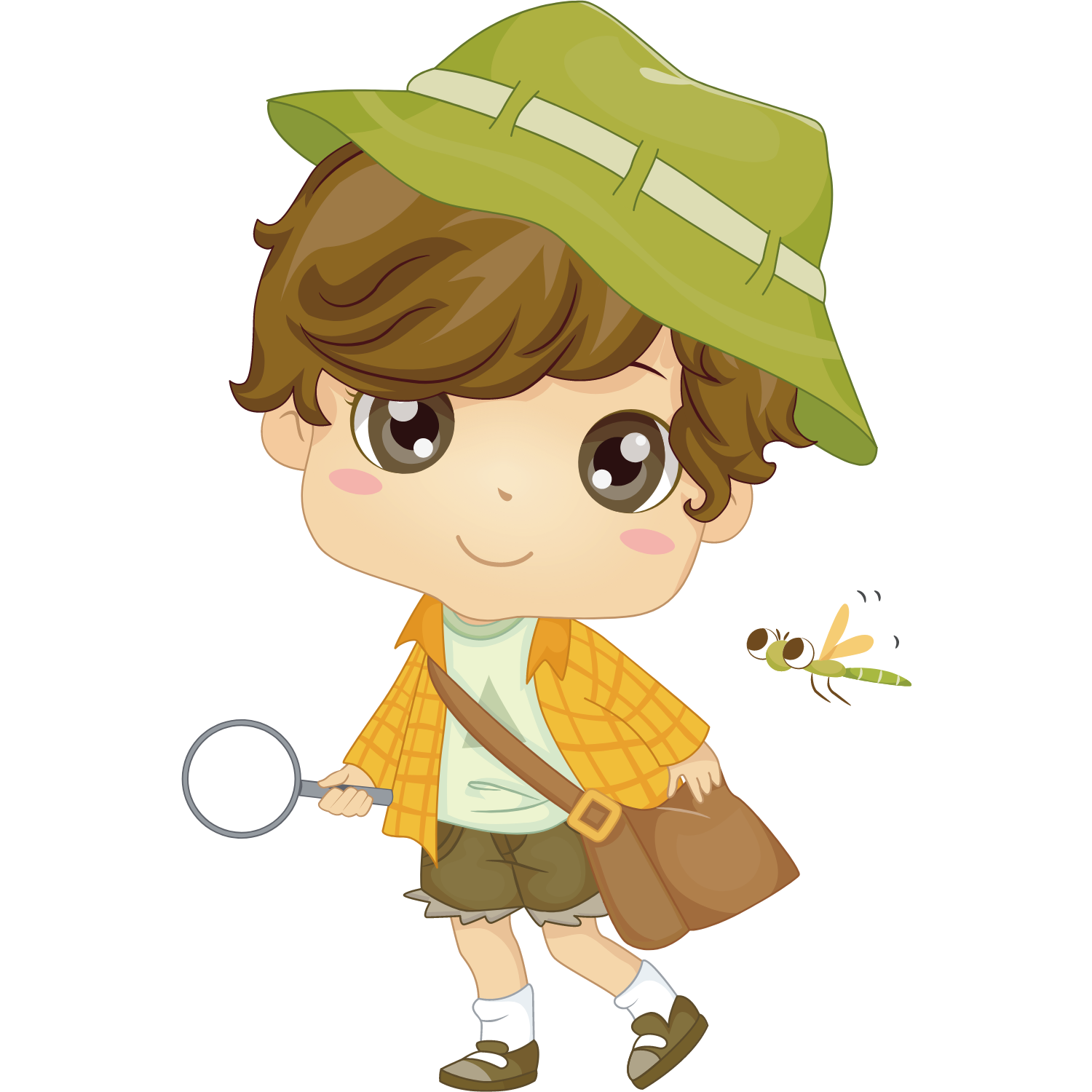 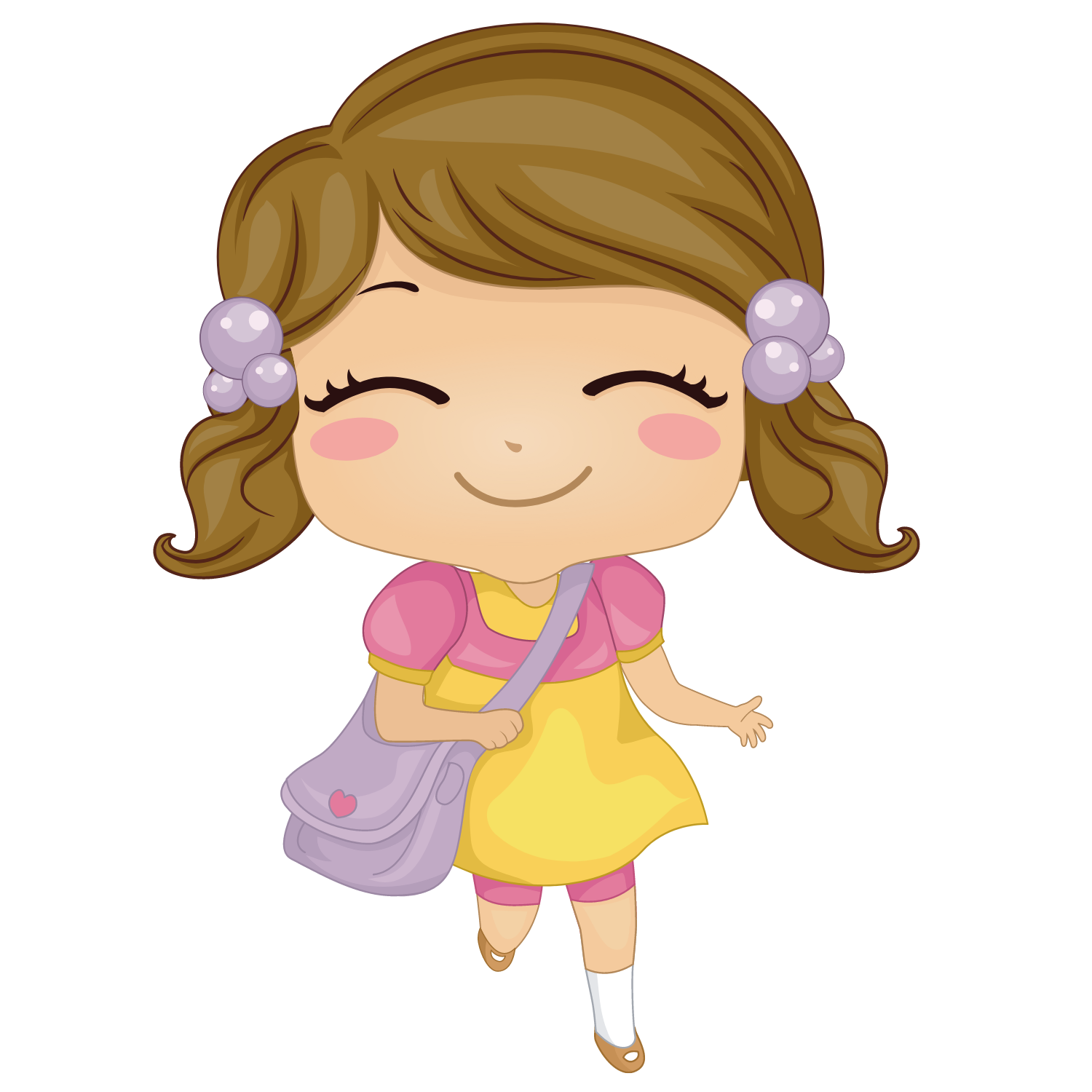 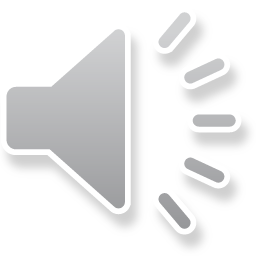 chuột
ngừng
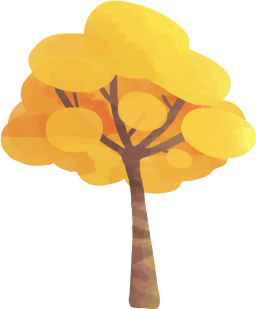 Luyện đọc từ ngữ
dịu dàng
trêu
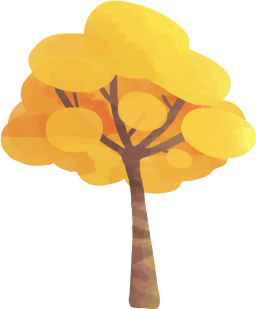 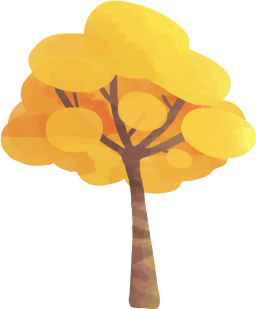 phụng phịu
hiểu ra ngay
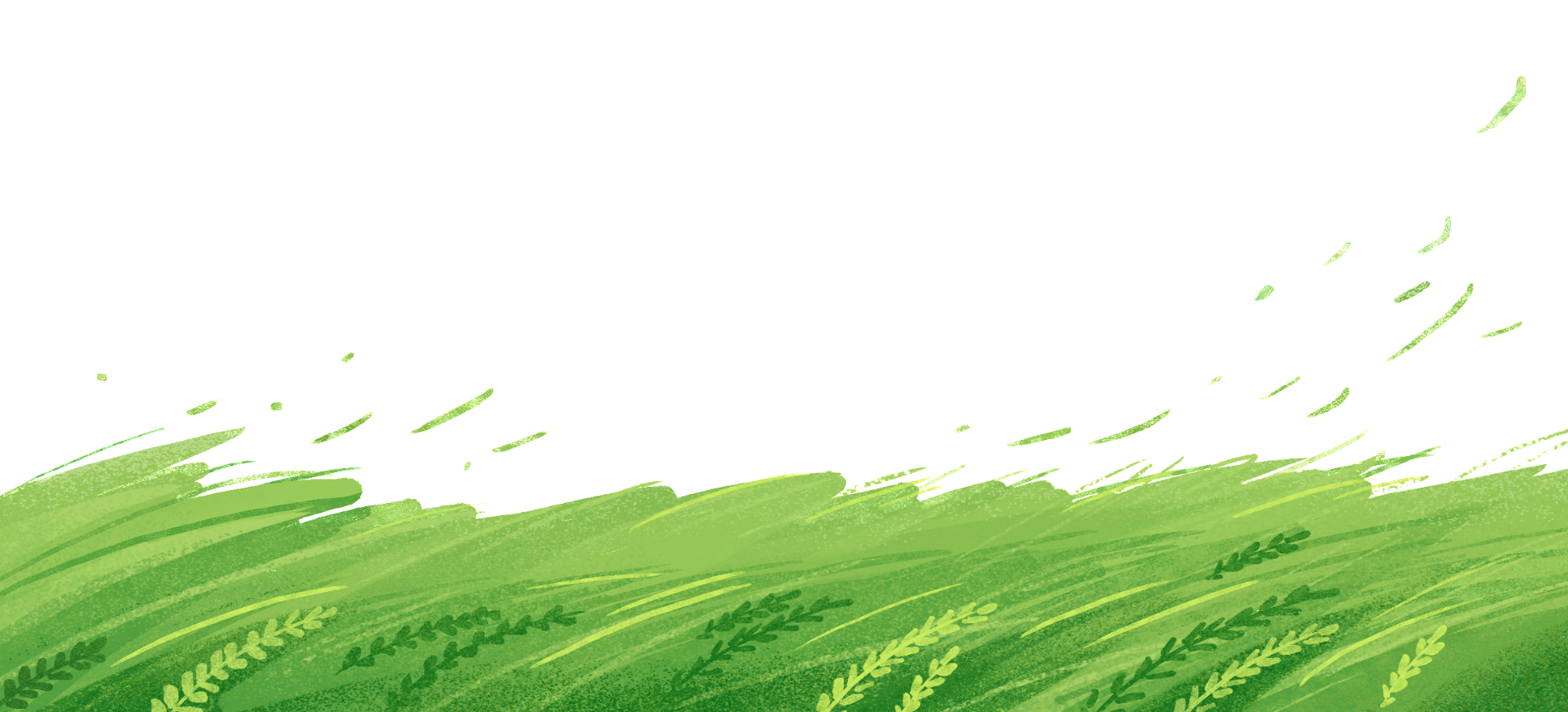 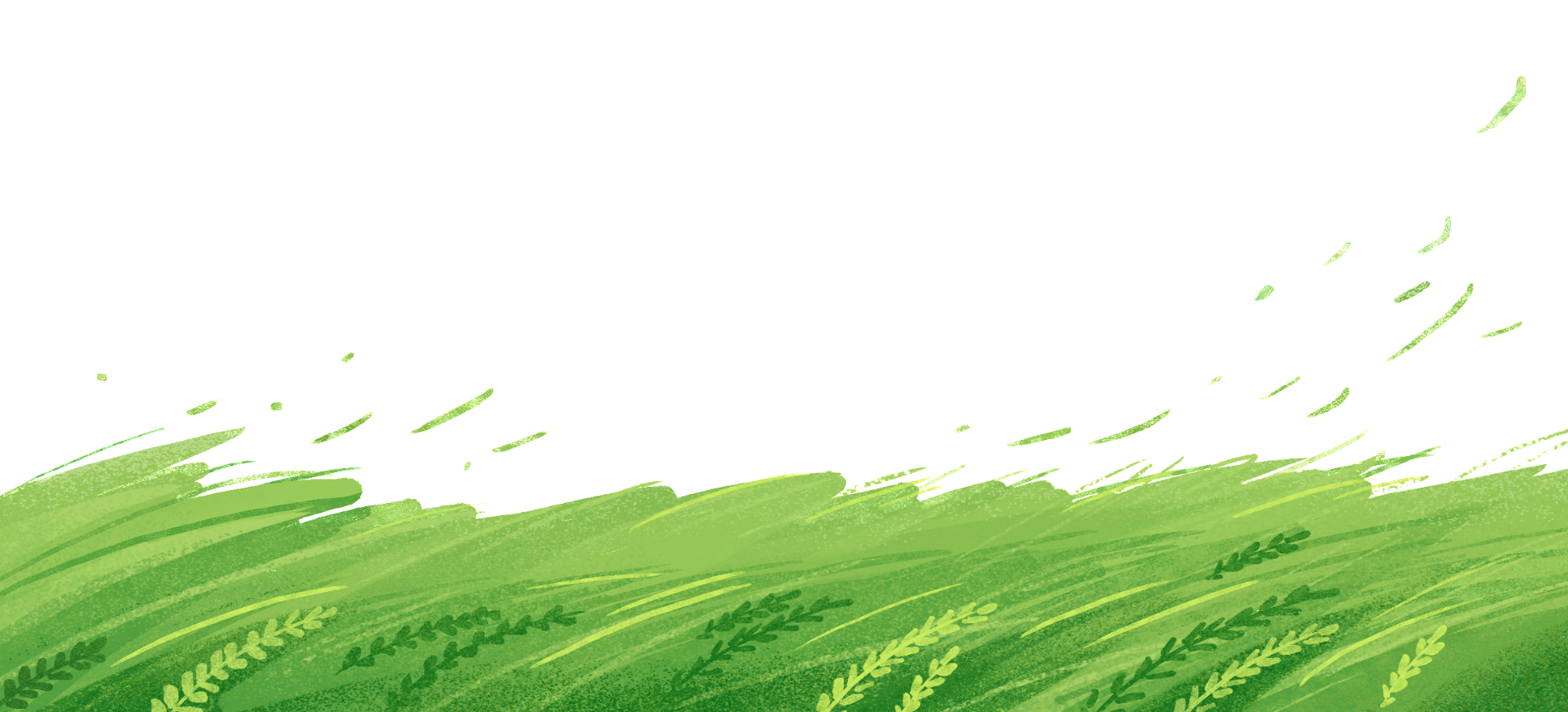 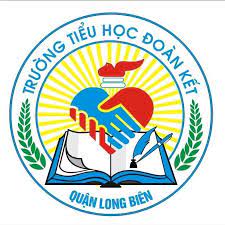 Luyện đọc câu
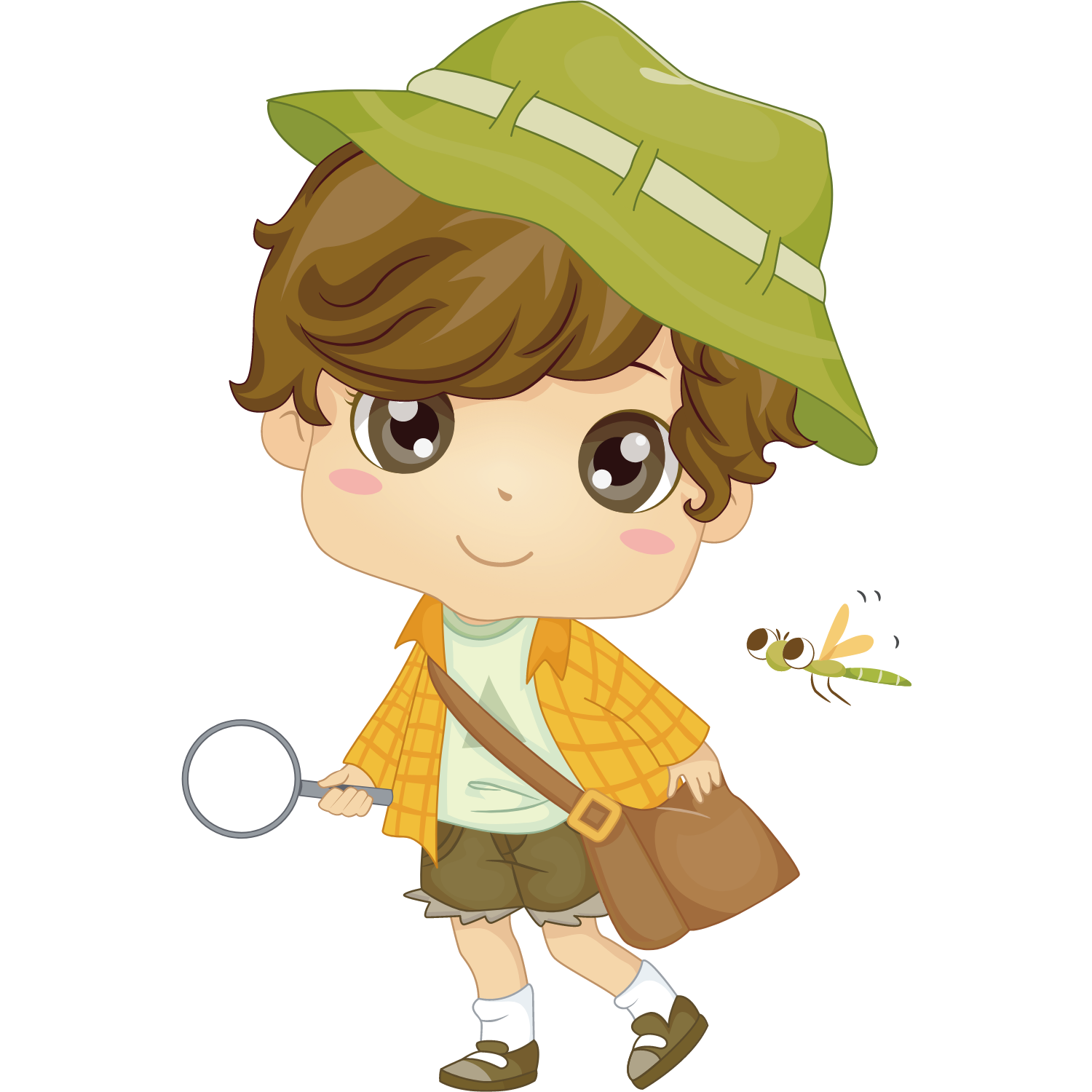 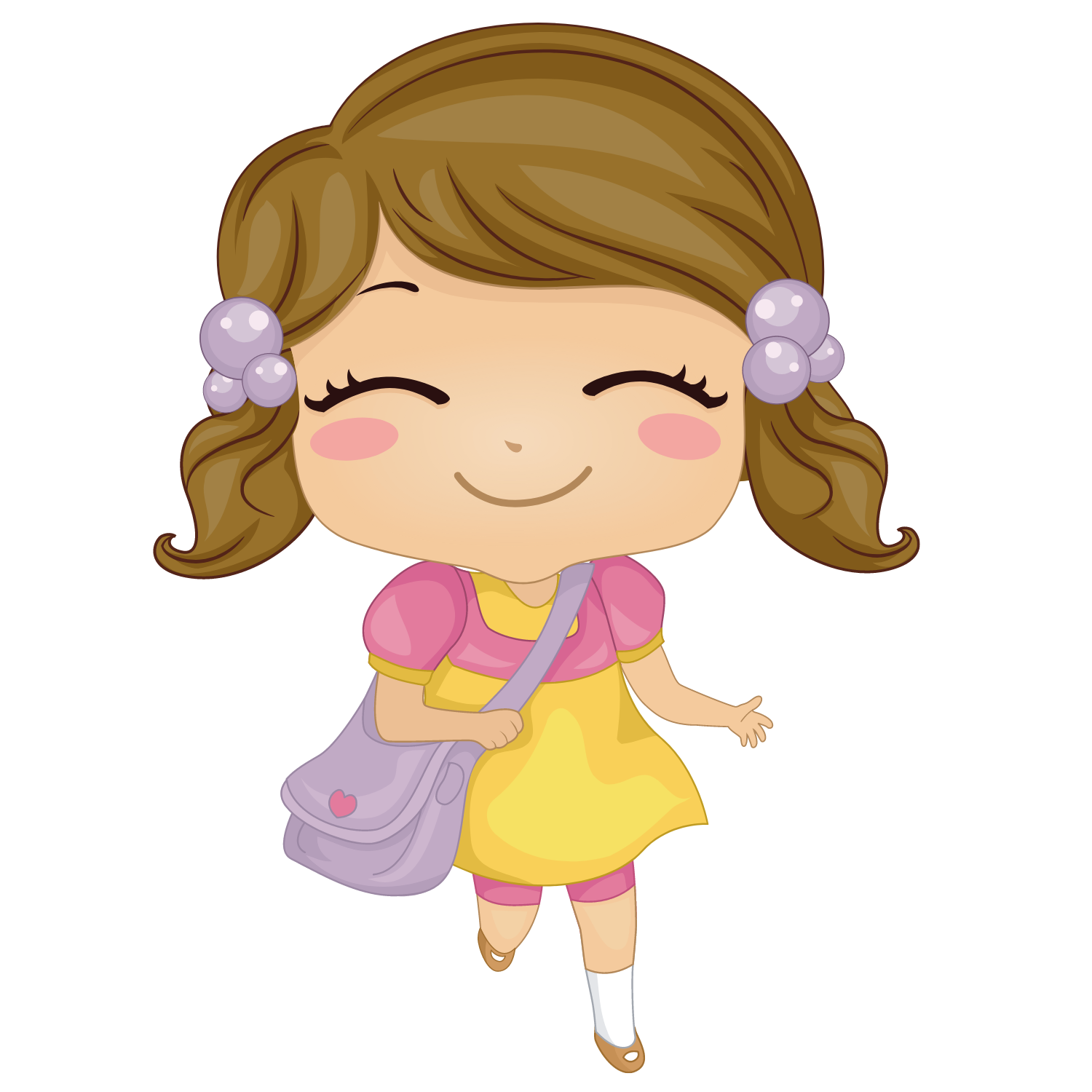 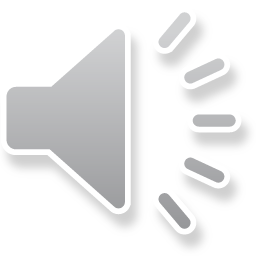 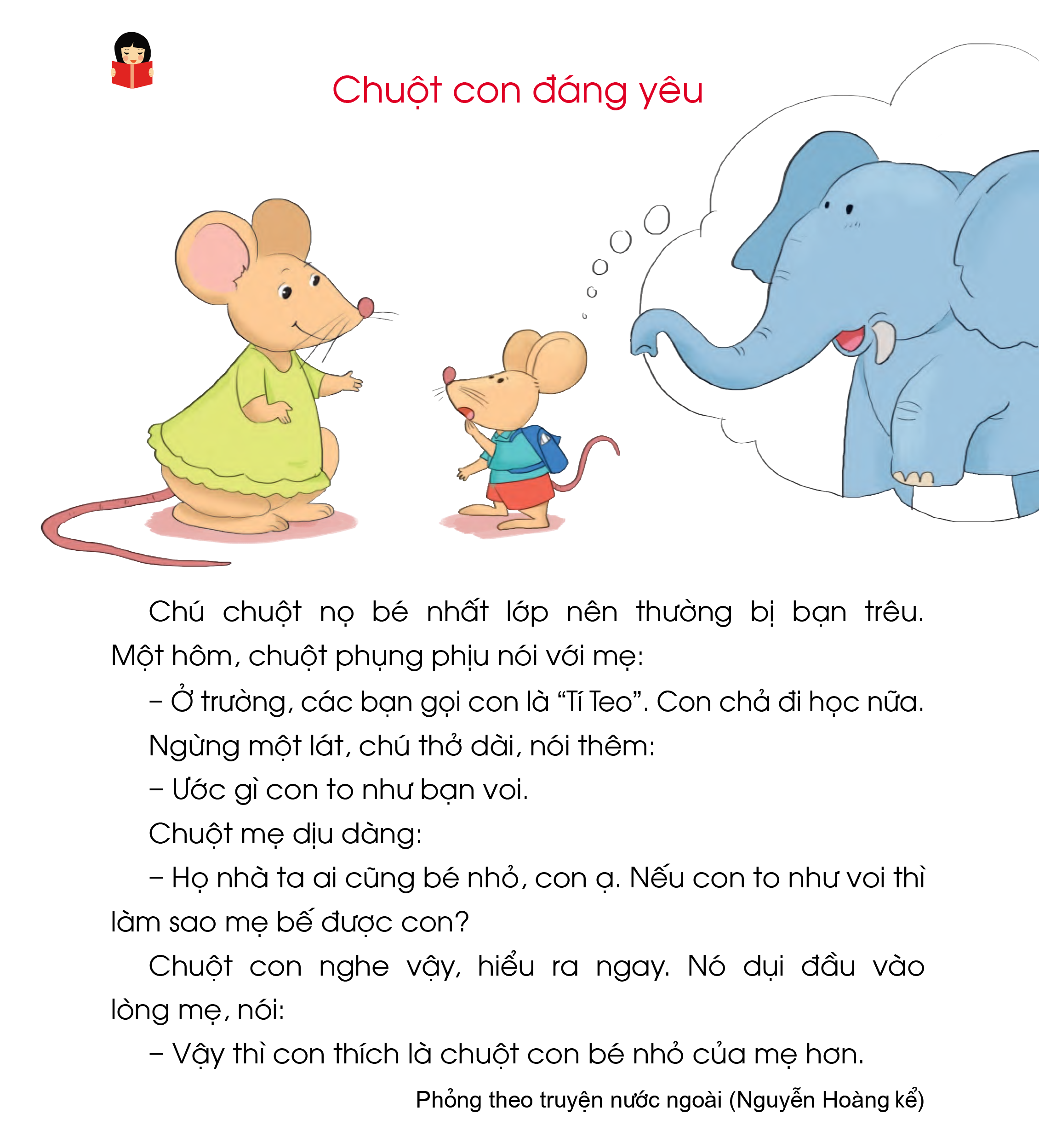 1
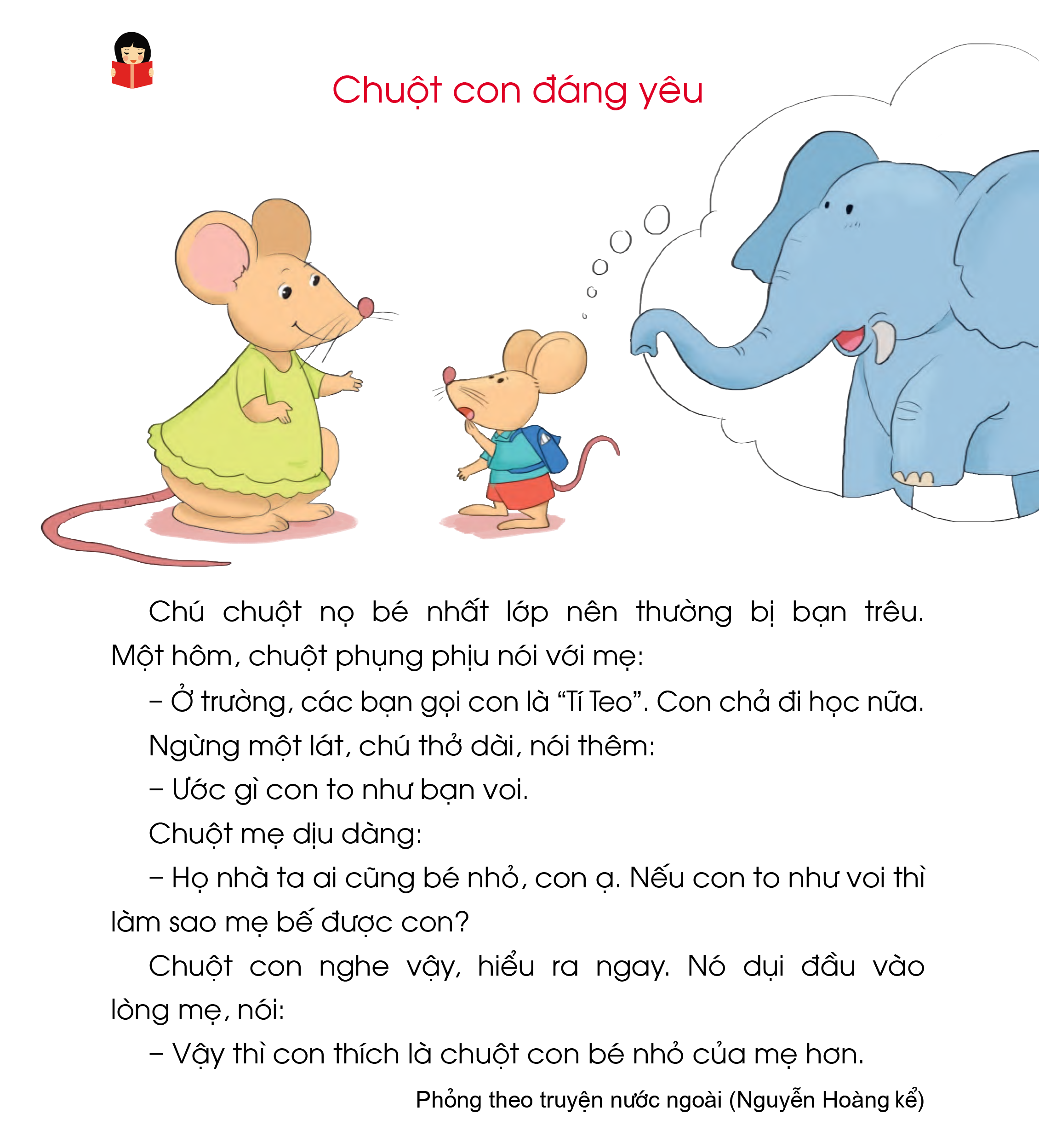 2
3
4
5
6
7
8
9
10
11
12
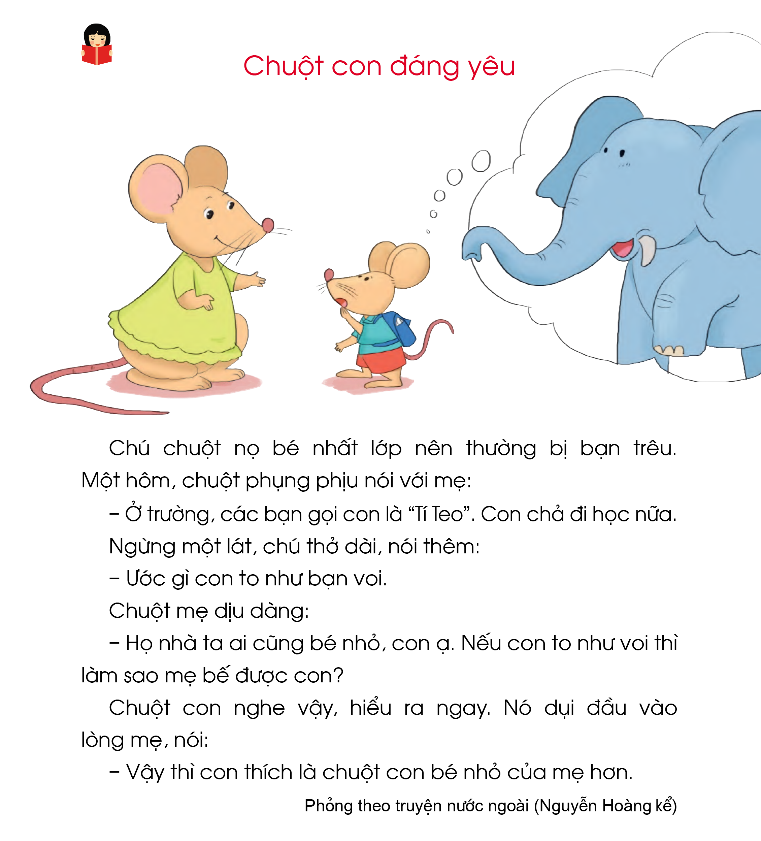 Chú chuột nọ bé nhất lớp nên thường bị bạn trêu.
Nếu con to như voi thì làm sao mẹ bế được con?
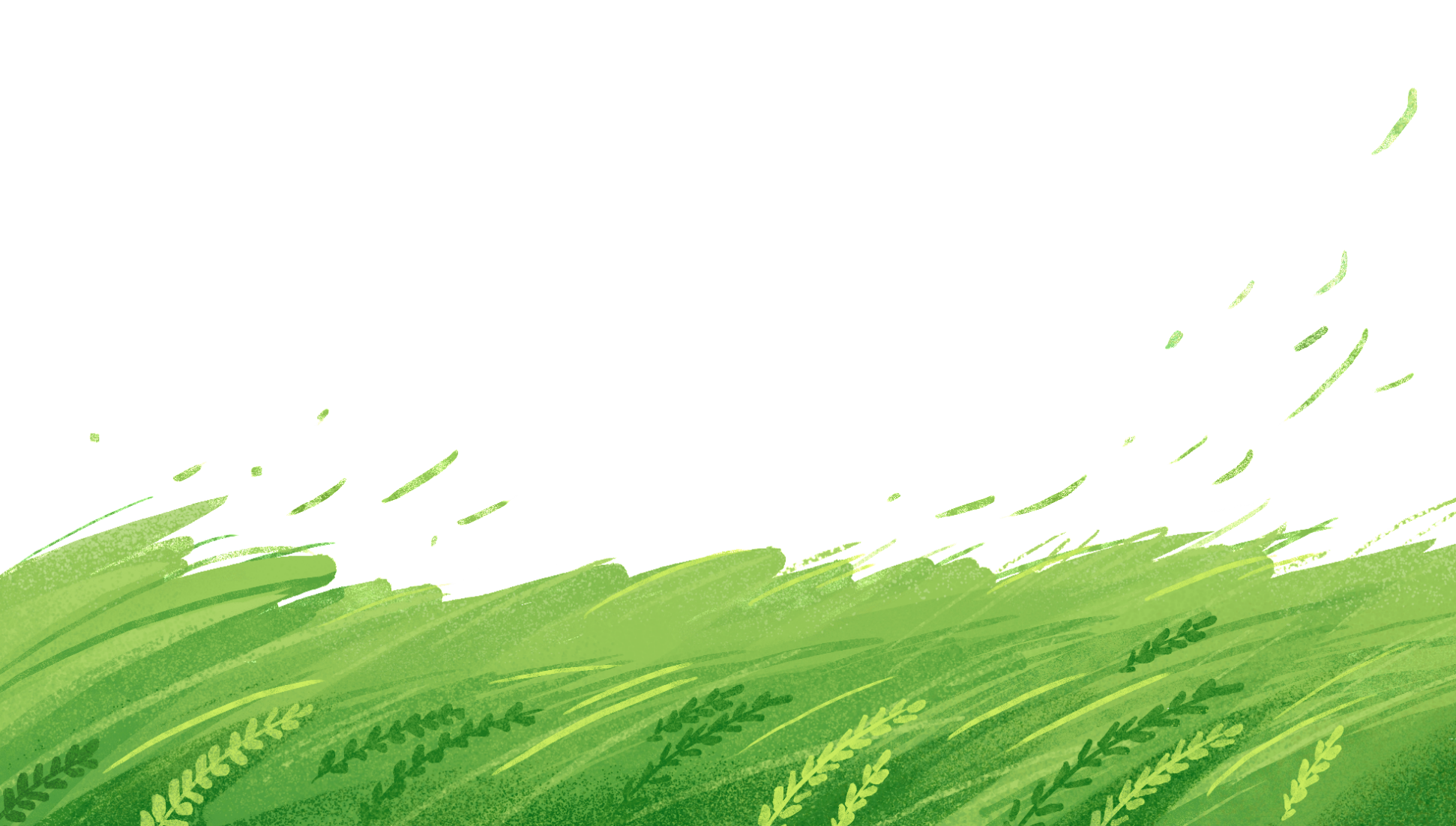 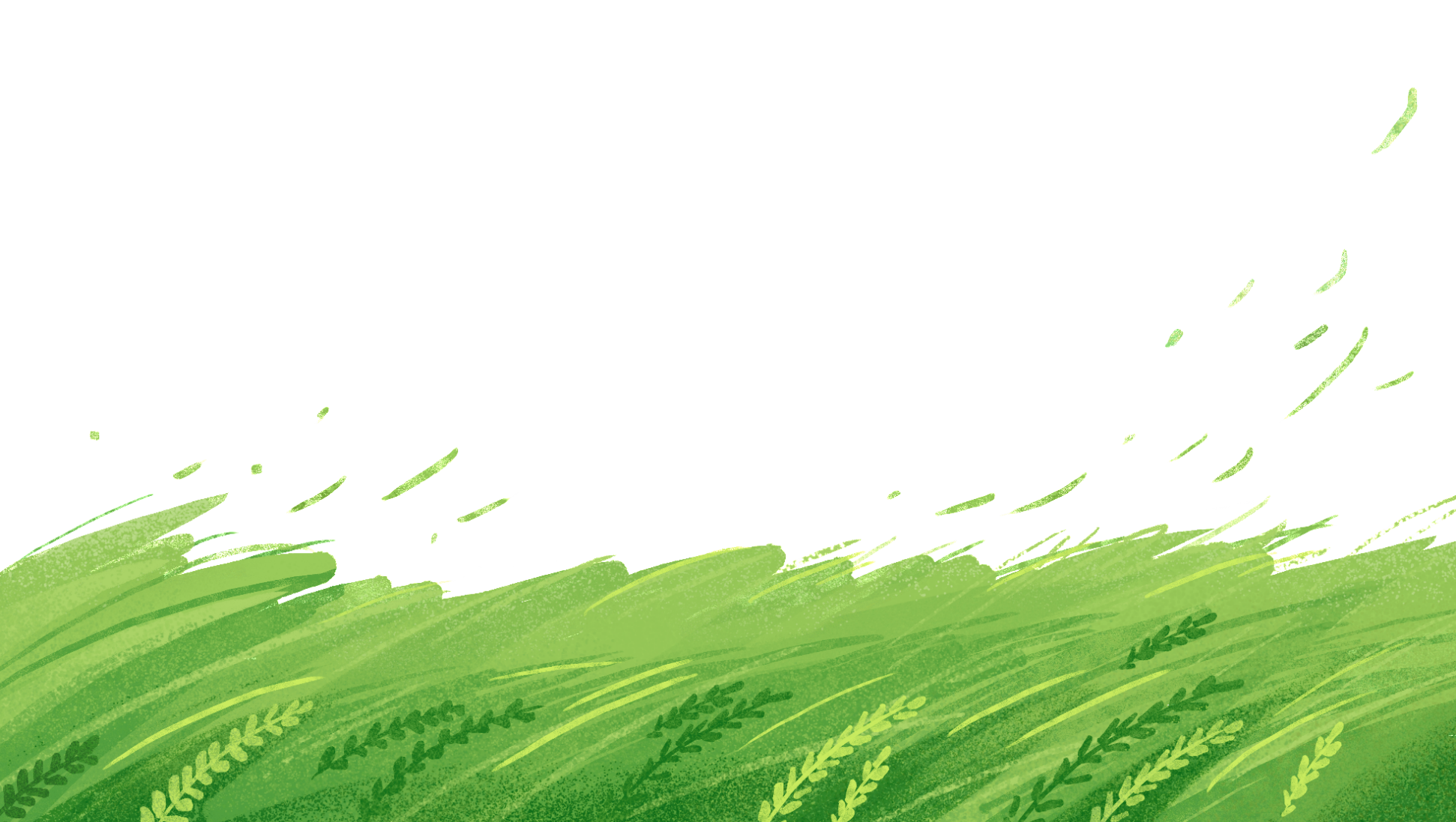 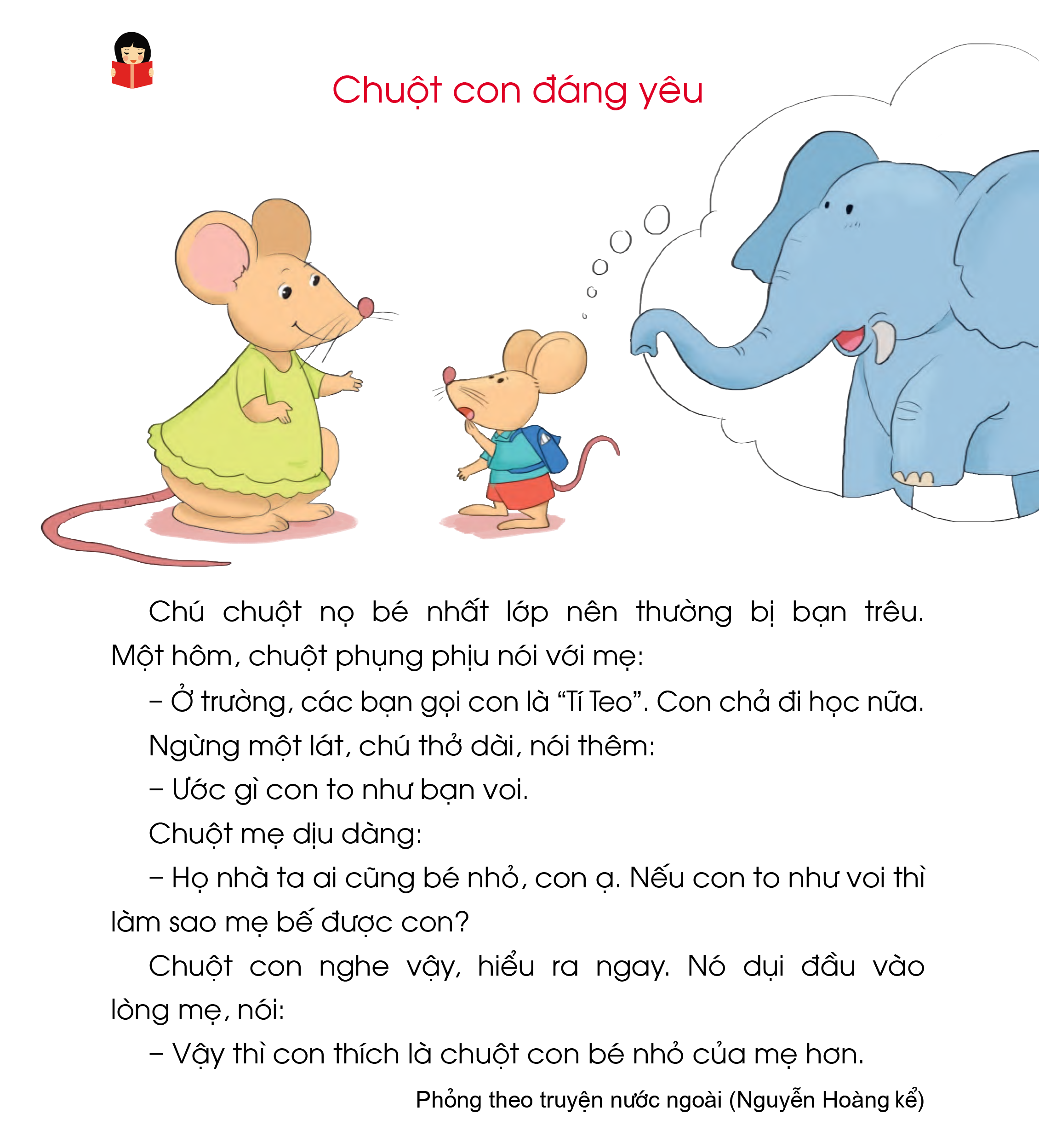 1
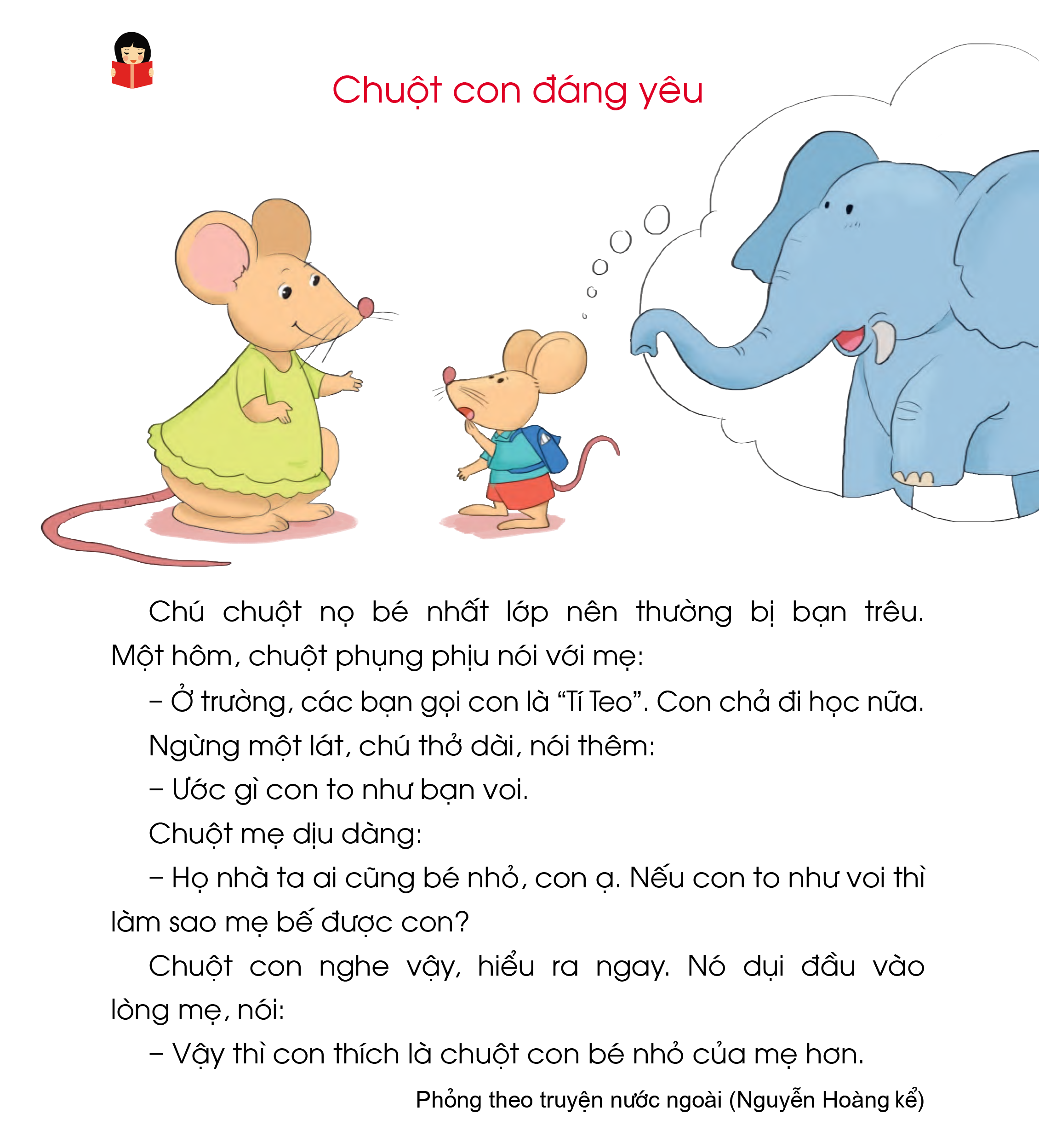 2
3
4
5
6
7
8
9
10
11
12
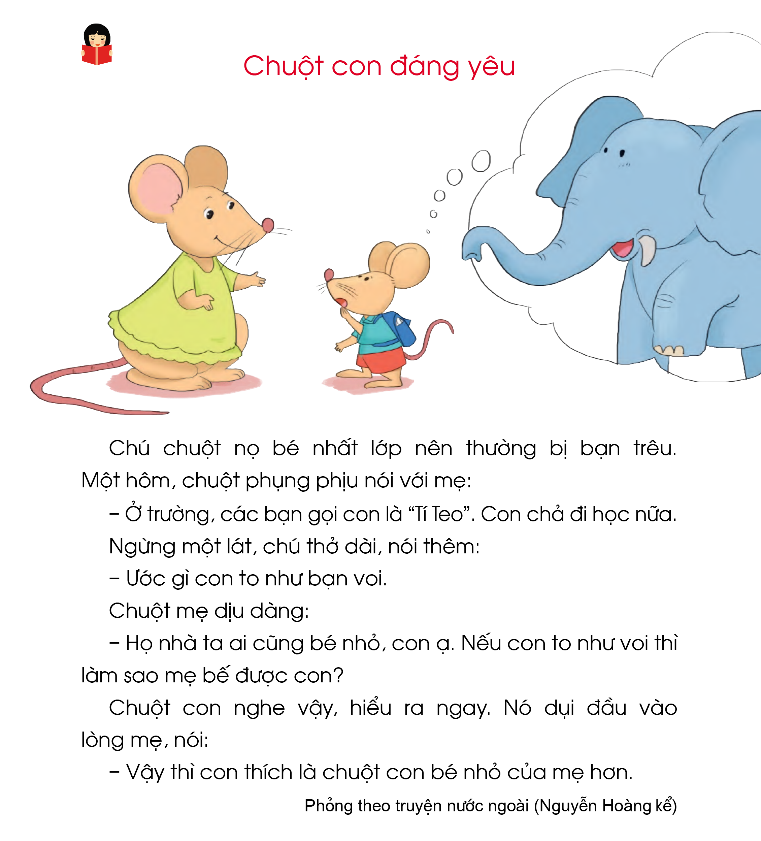 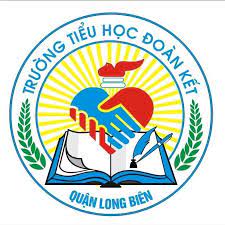 Nghỉ giữa giờ
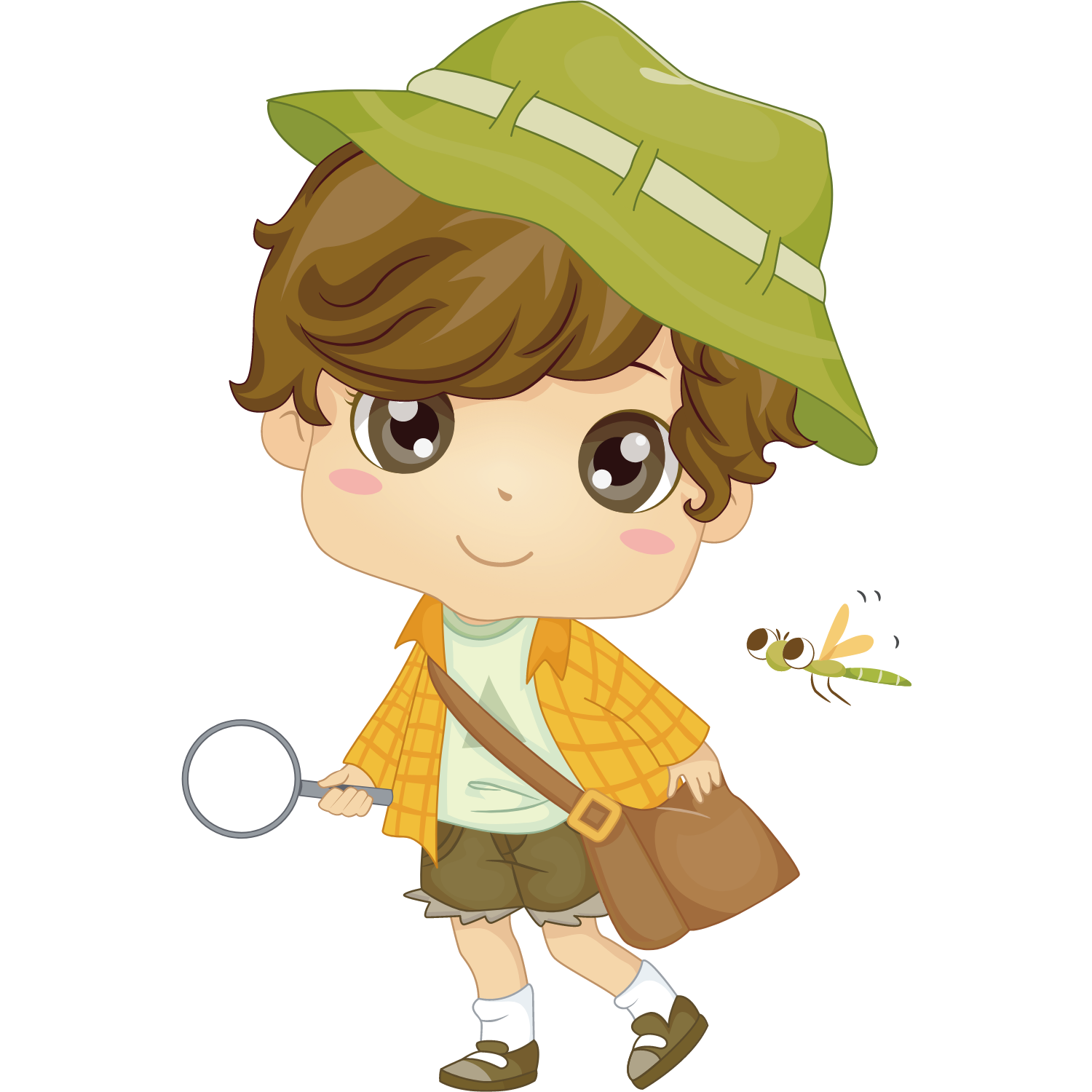 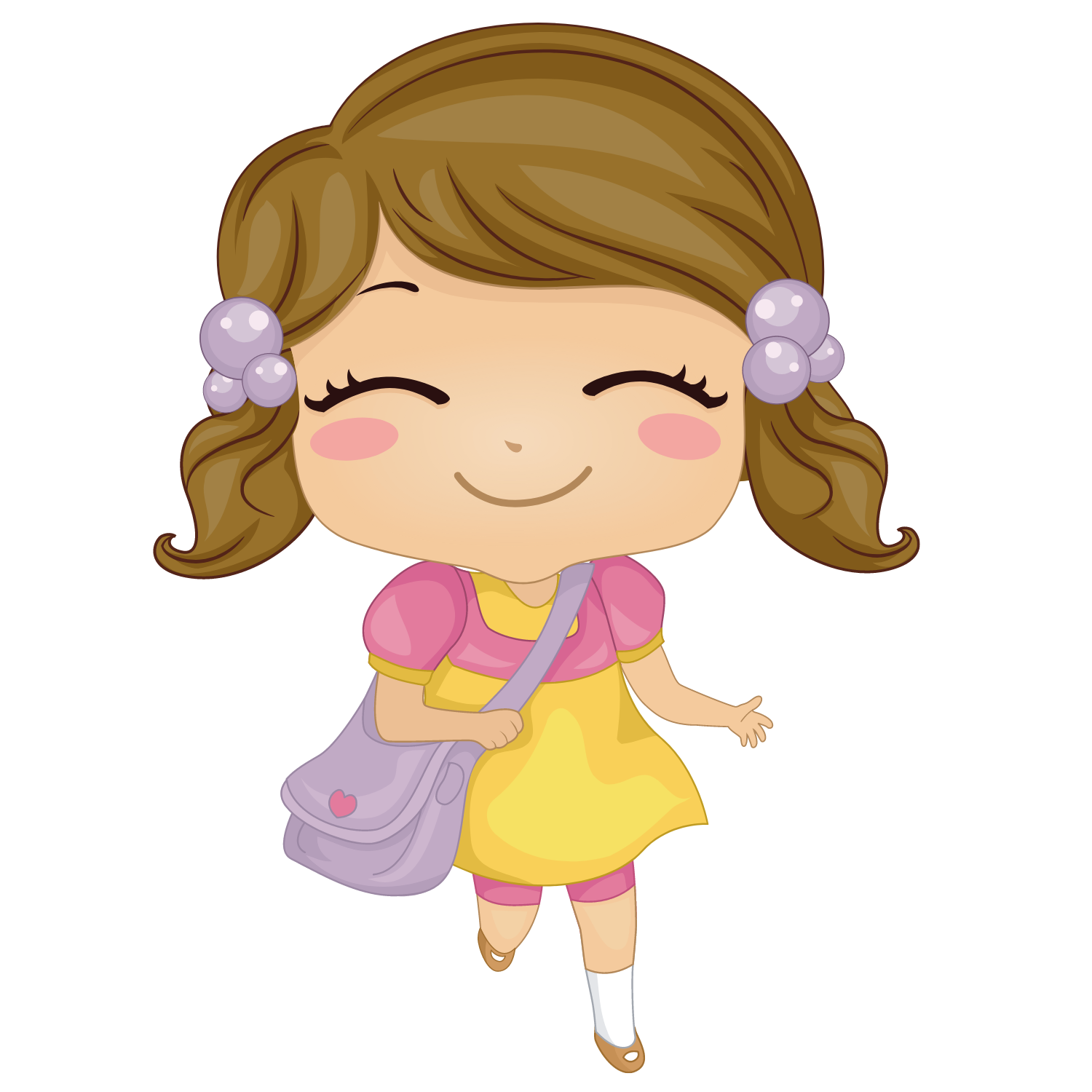 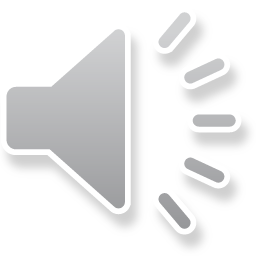 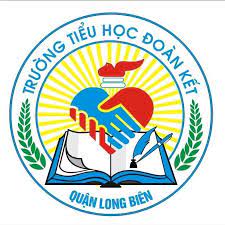 Luyện đọc đoạn
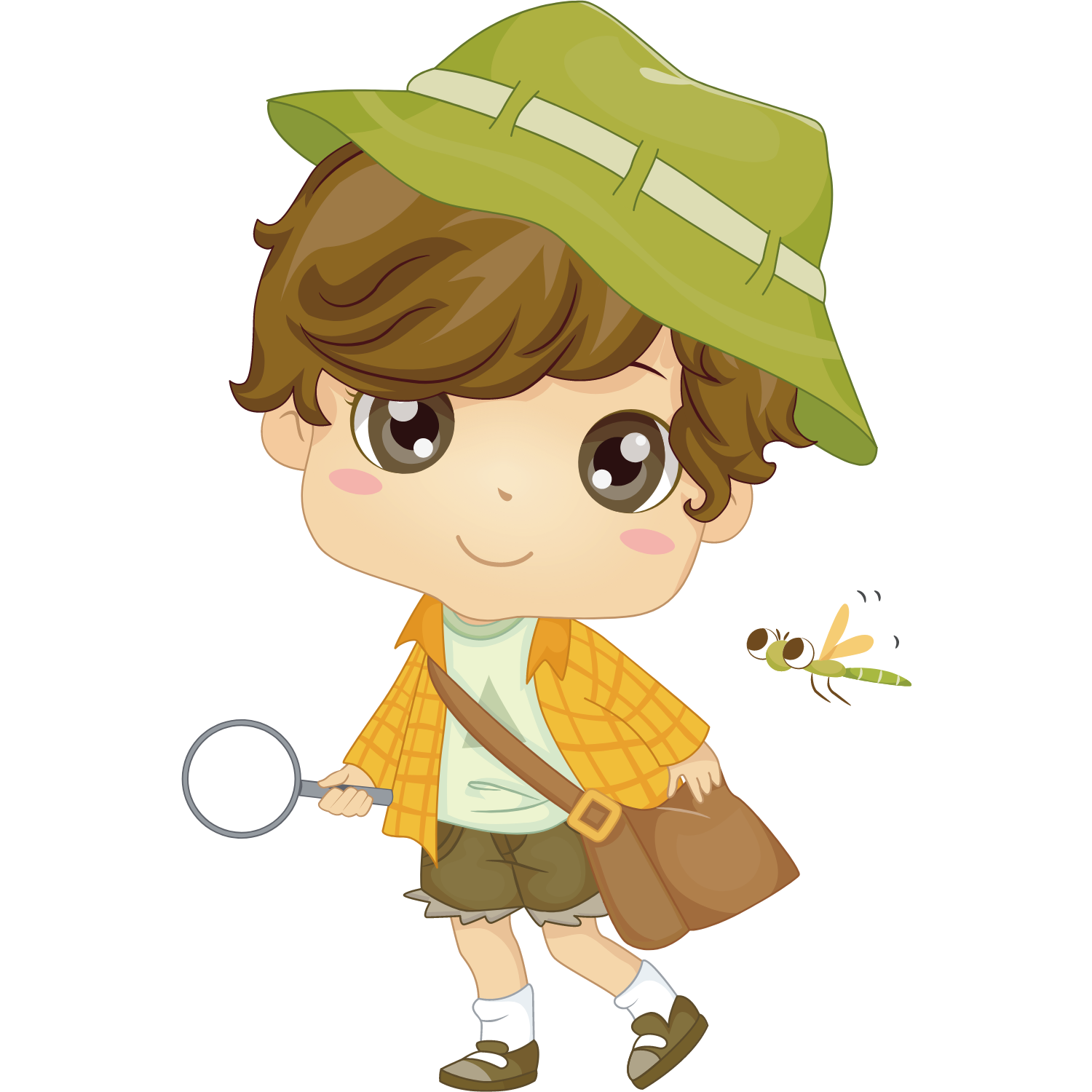 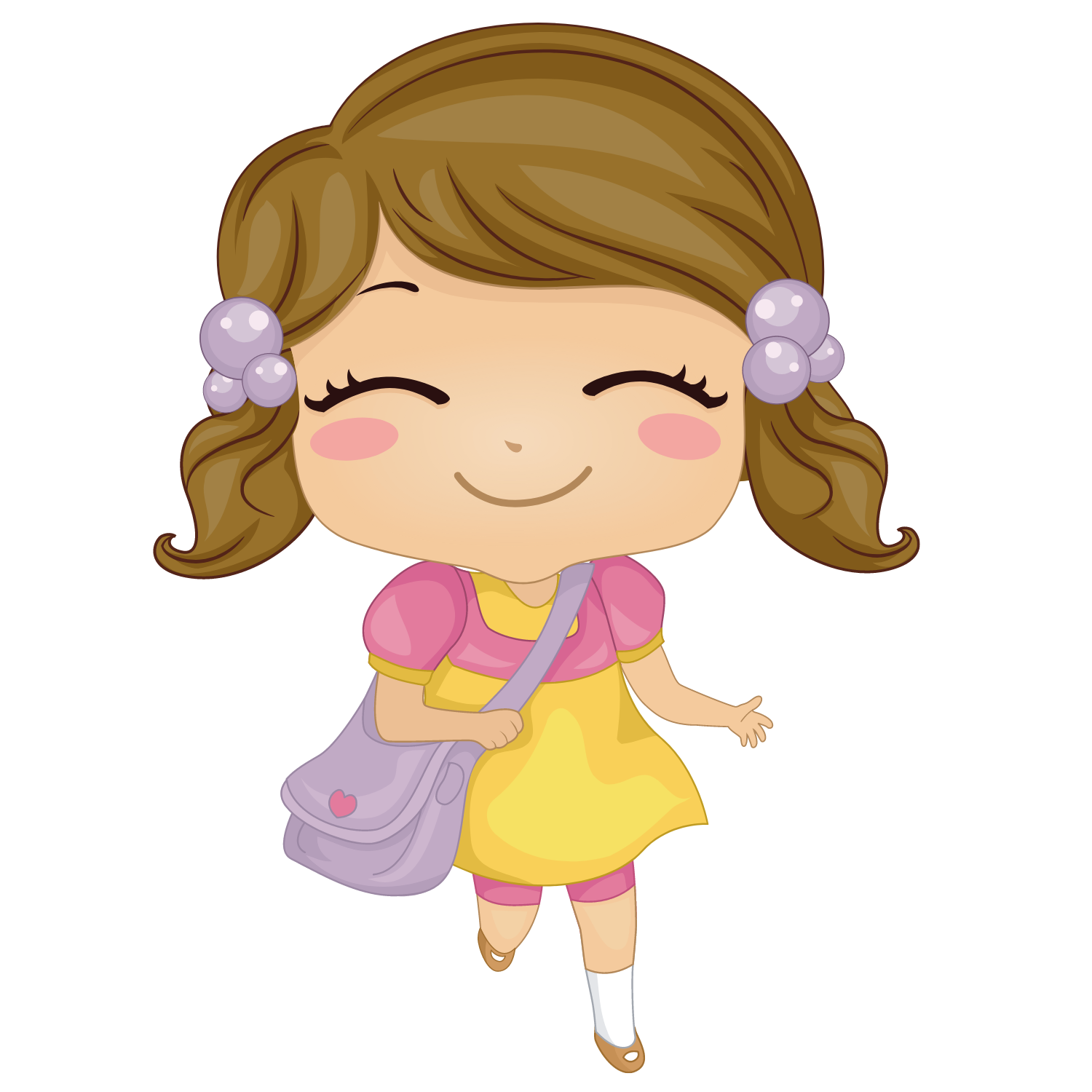 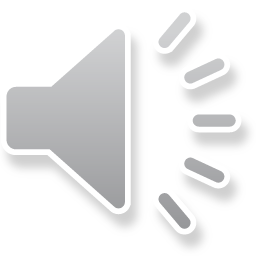 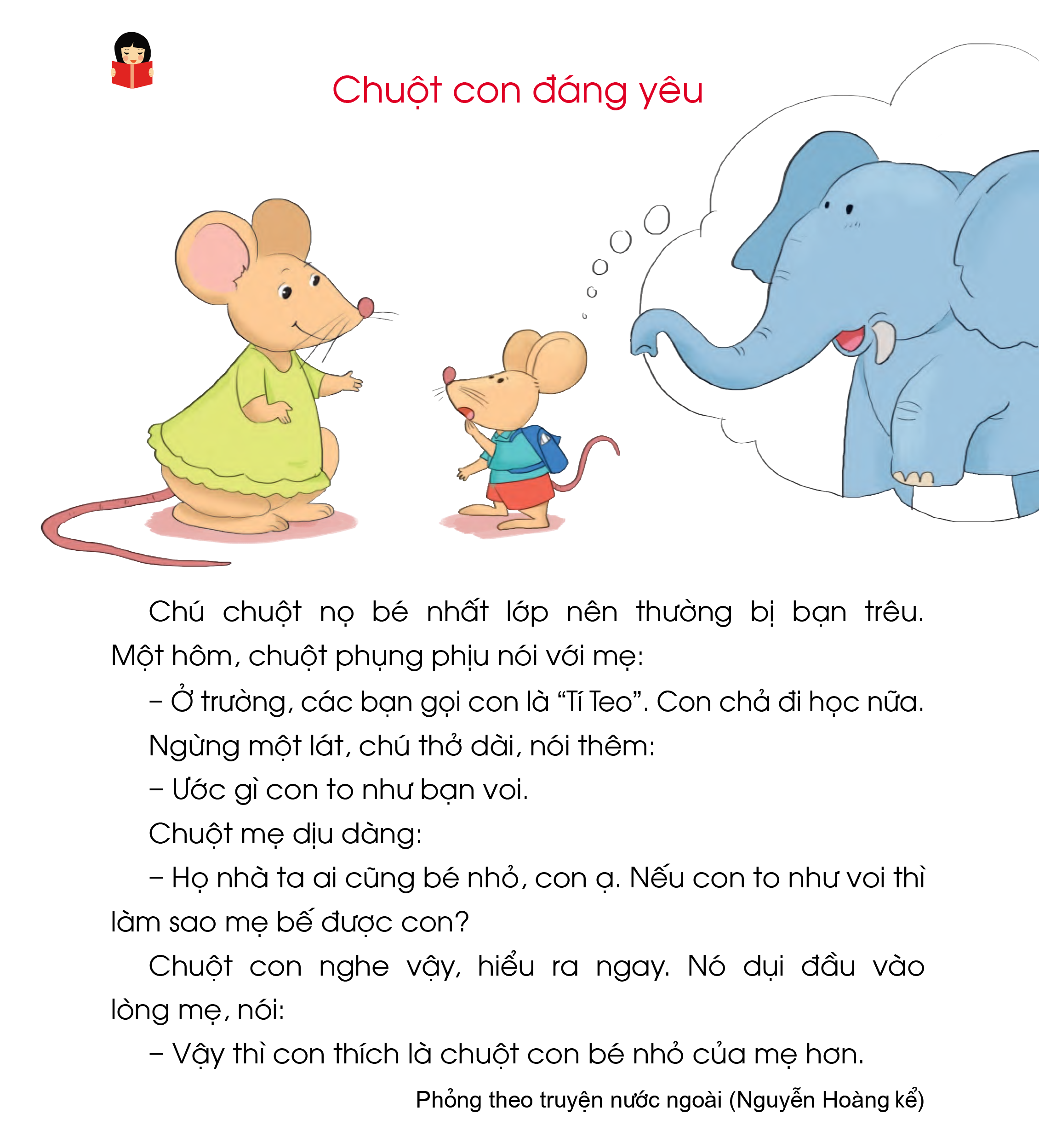 1
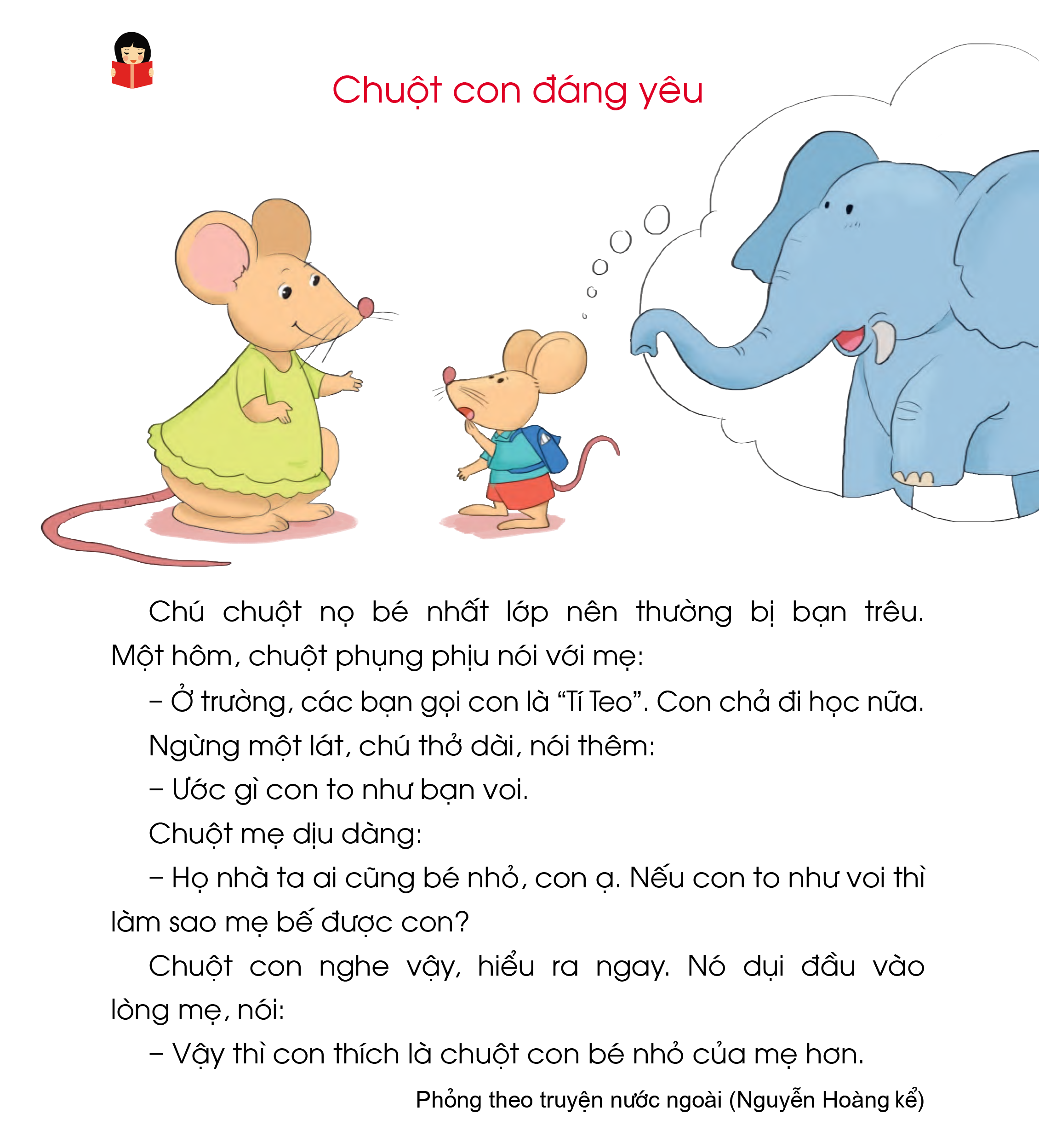 2
3
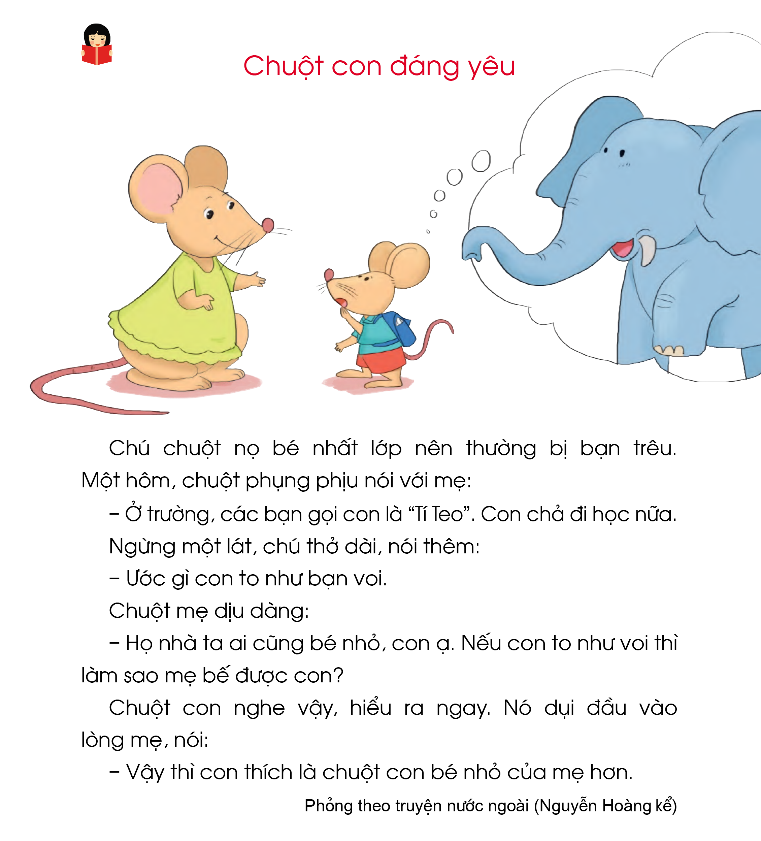 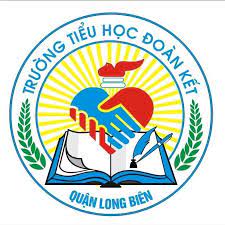 Tìm hiểu bài
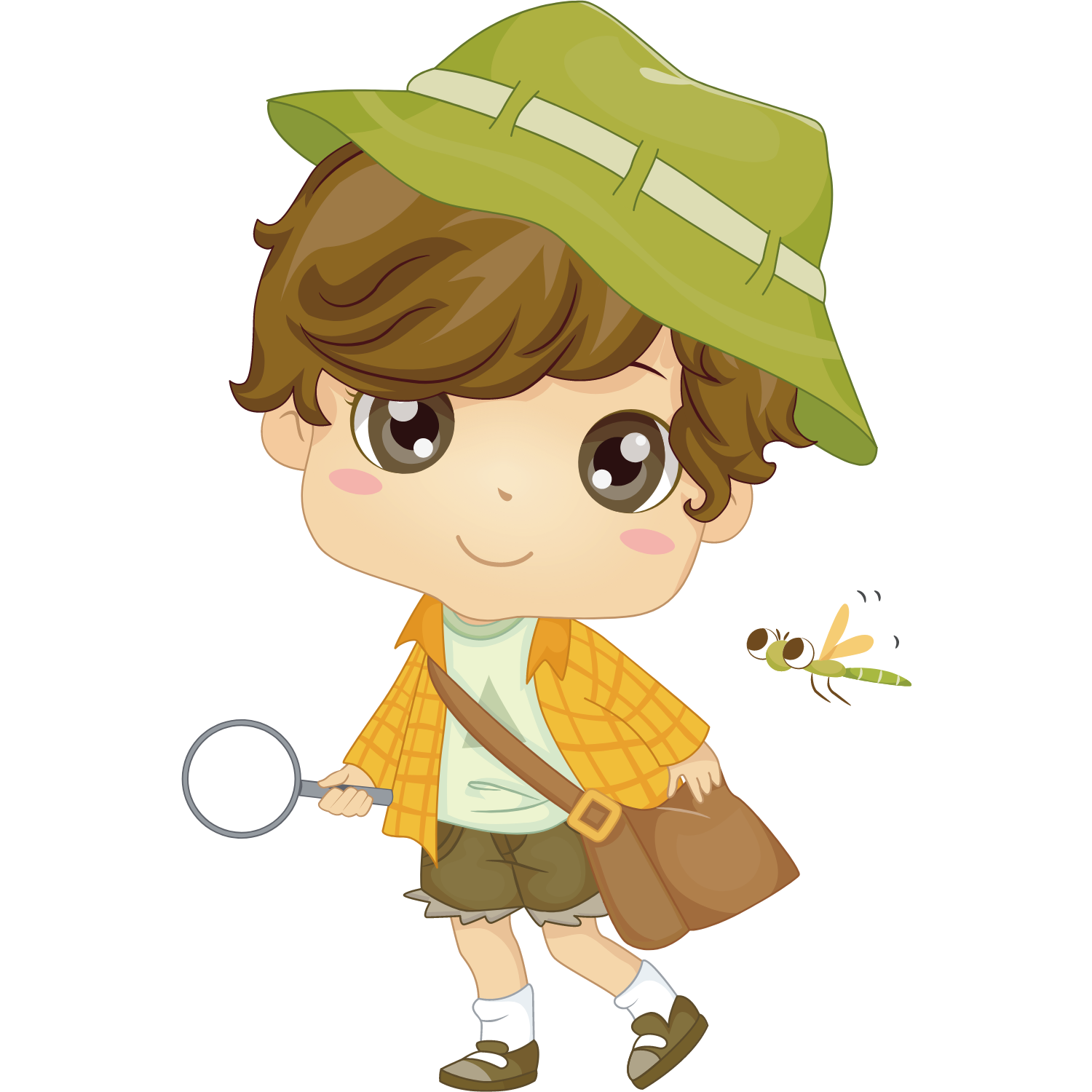 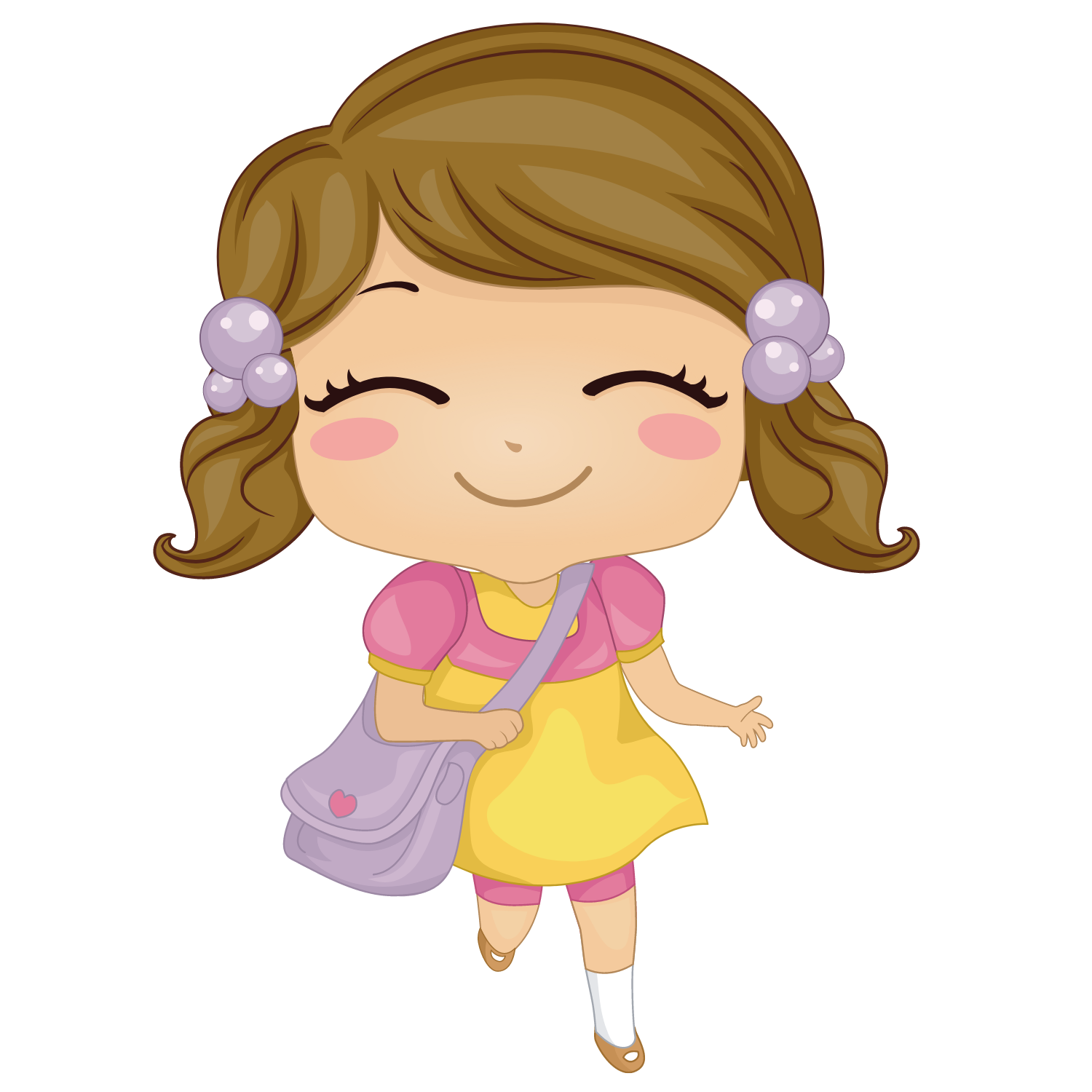 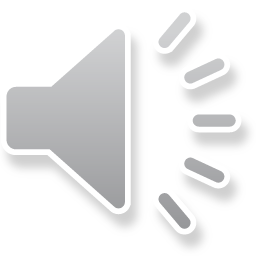 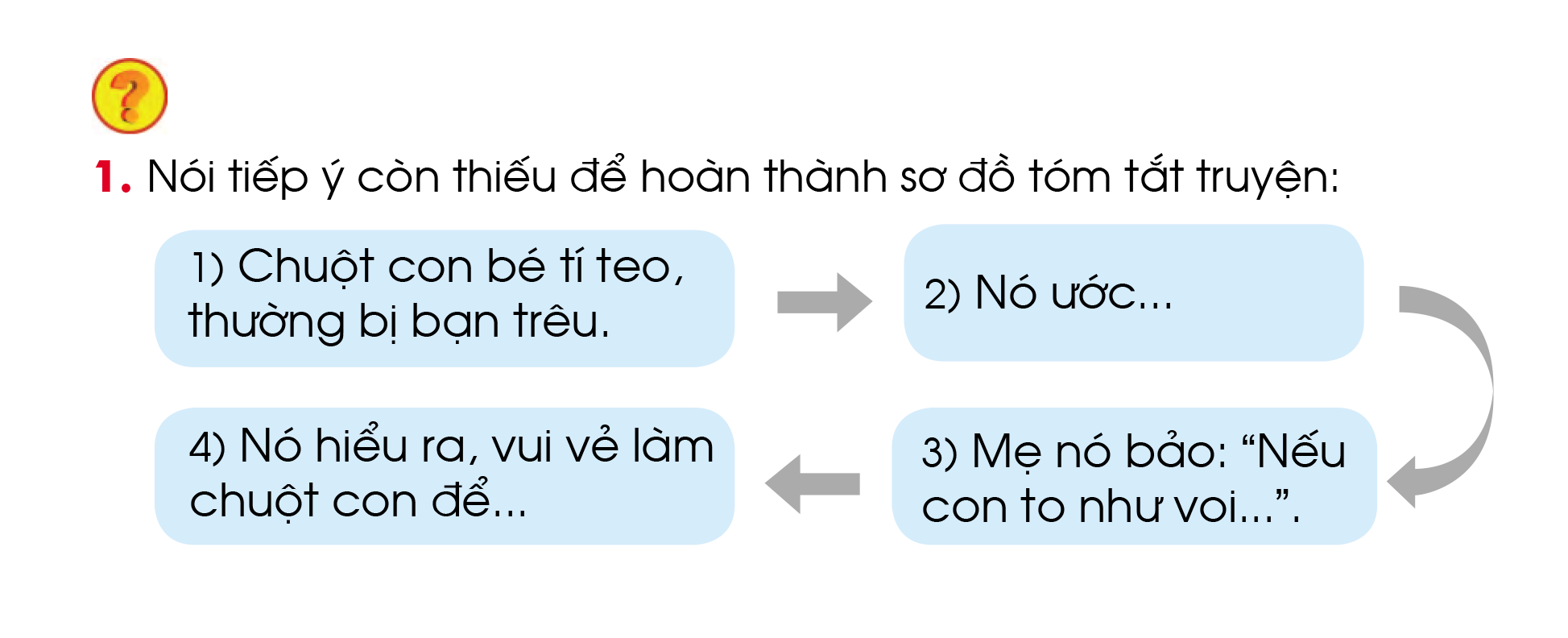 b
a
c
a) được mẹ bế
b) được to như voi
c) thì làm sao mẹ bế được con?”
Chuột con có gì đáng yêu?
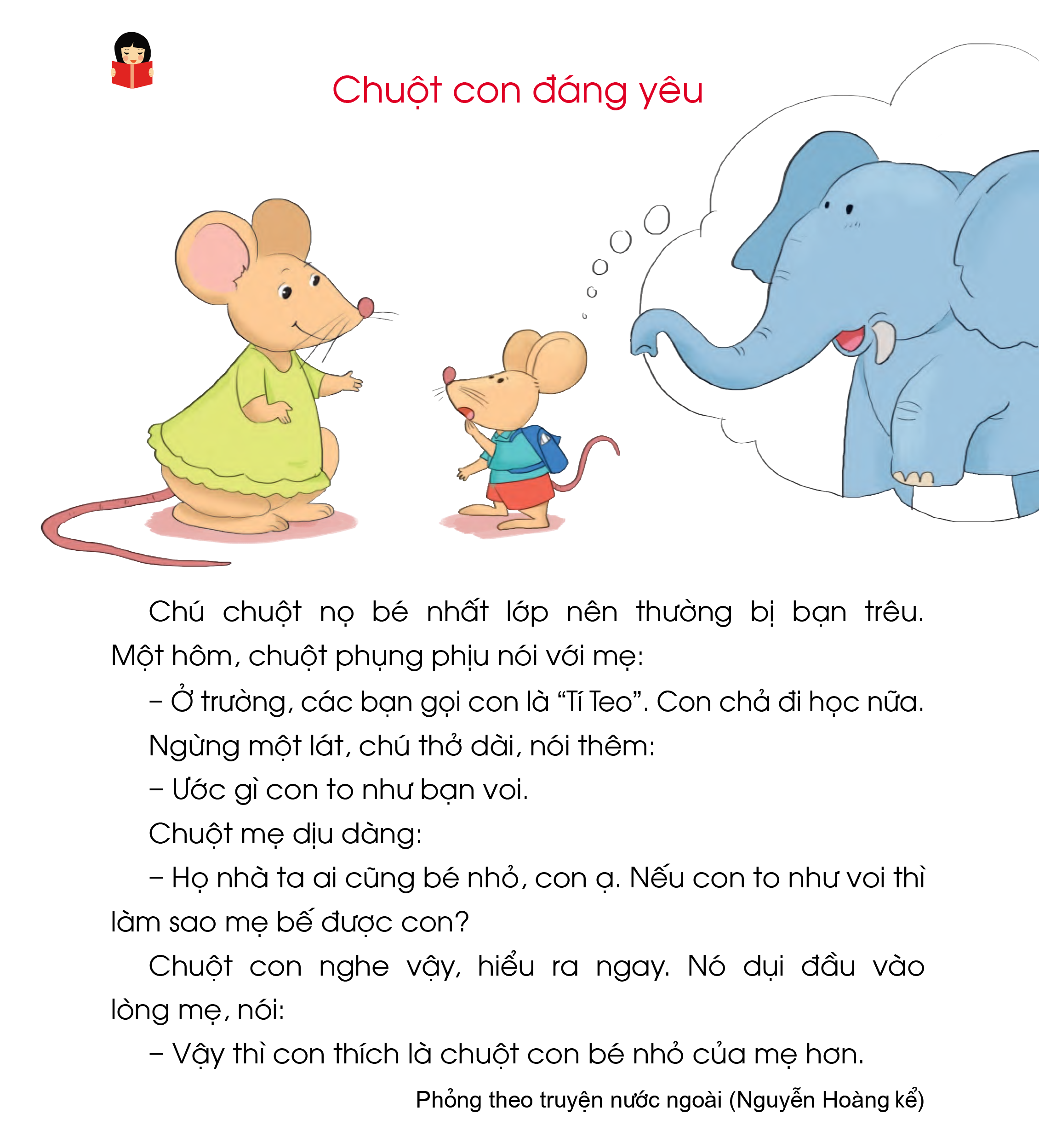 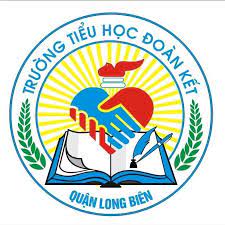 Luyện đọc lại
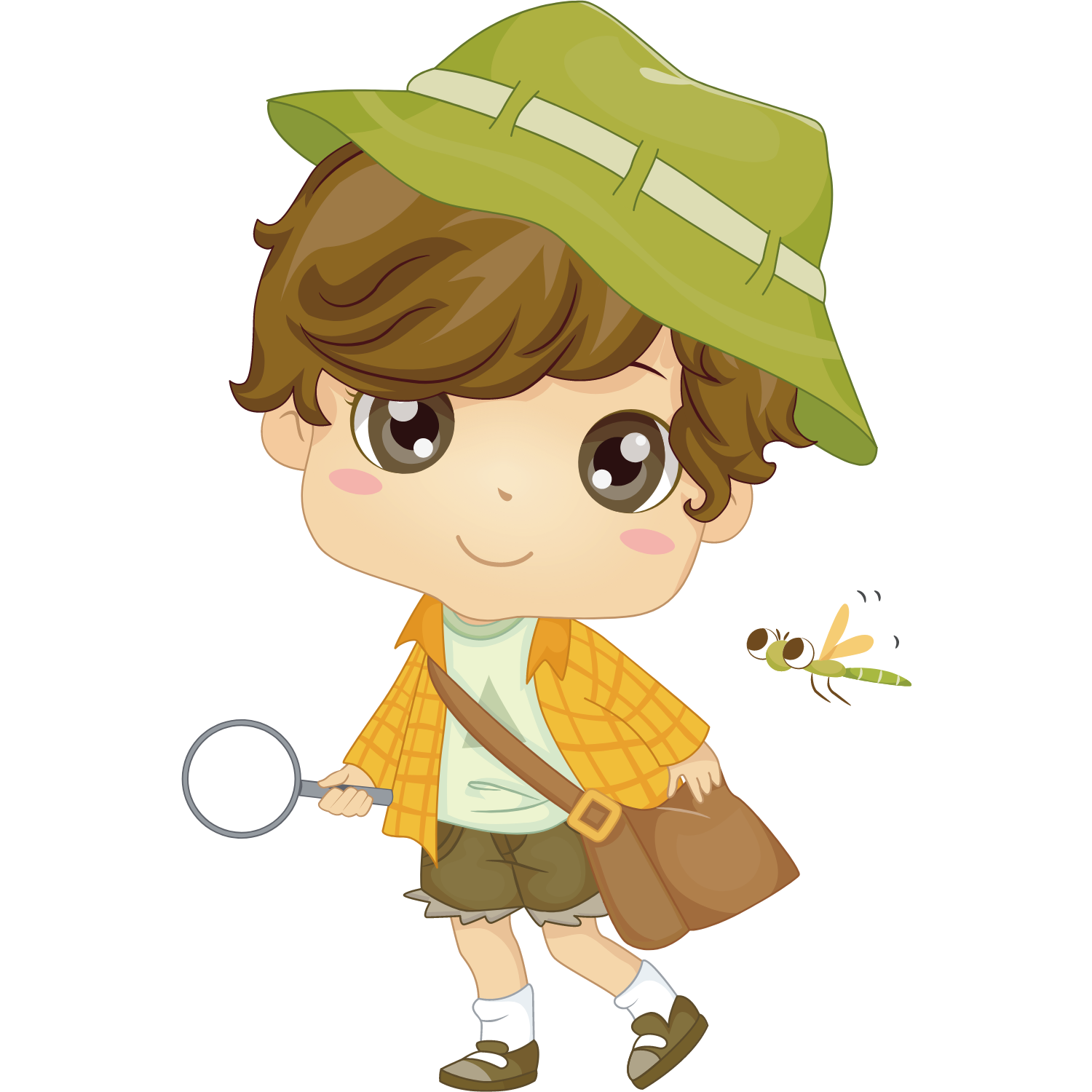 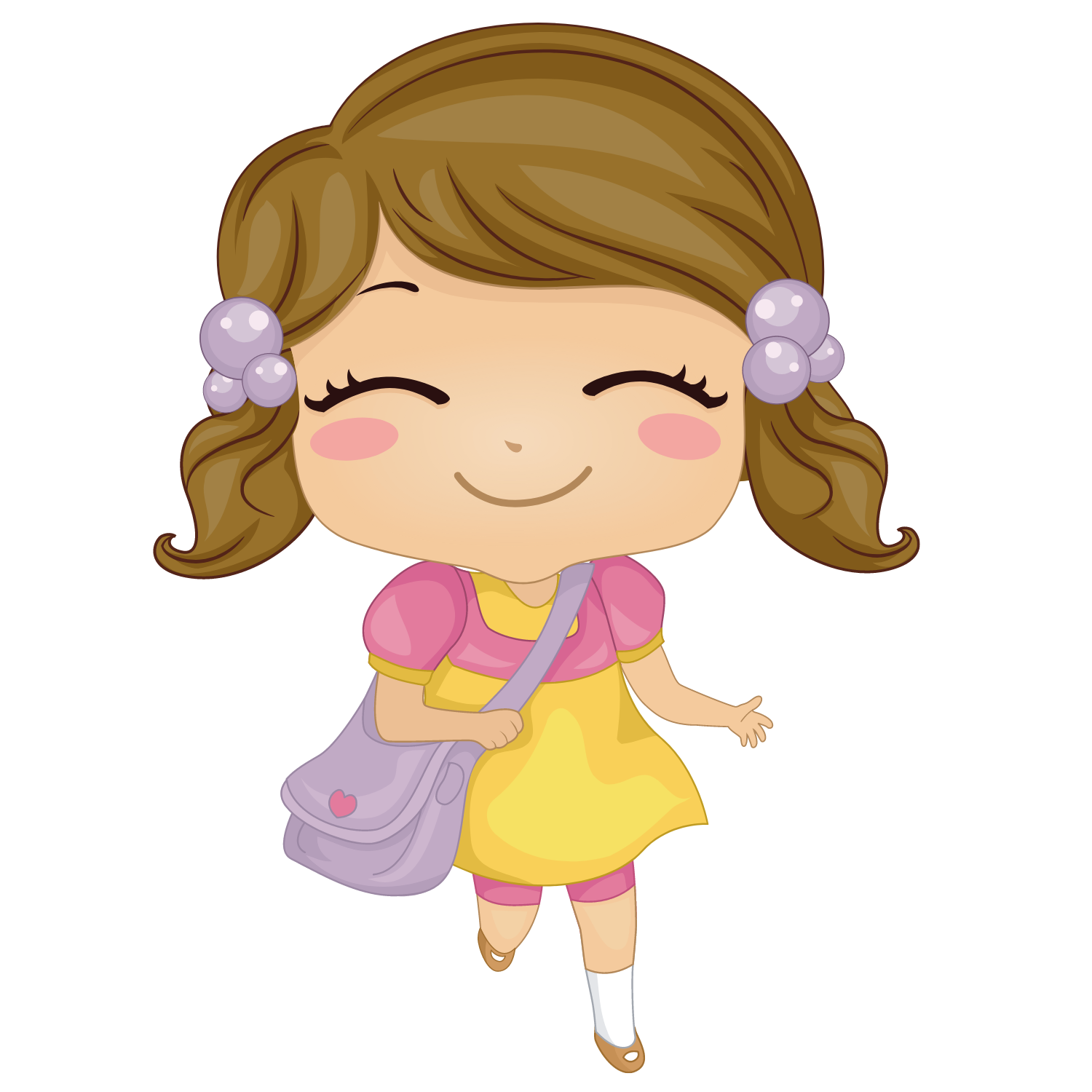 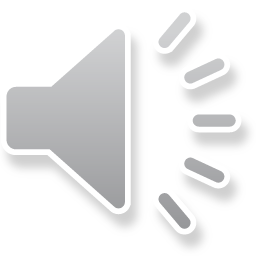 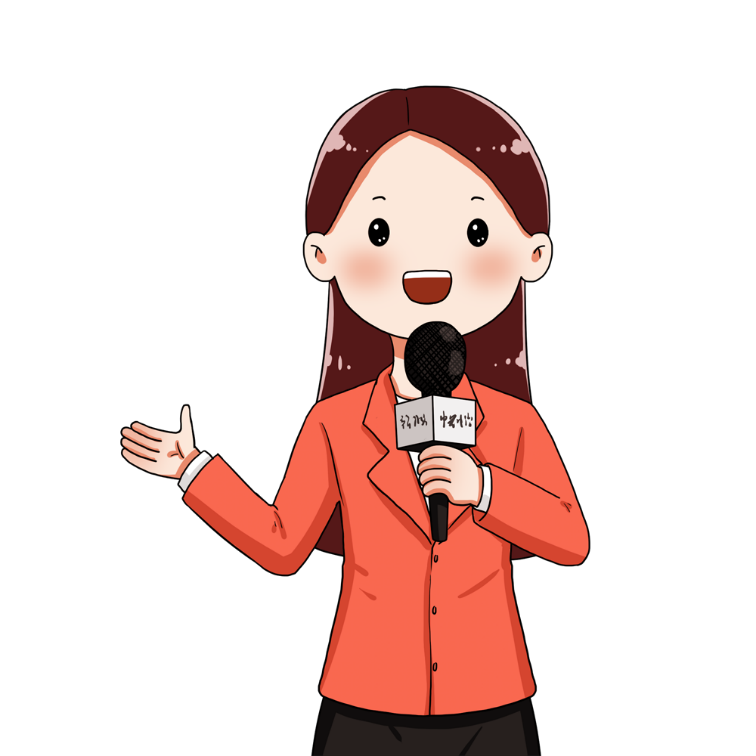 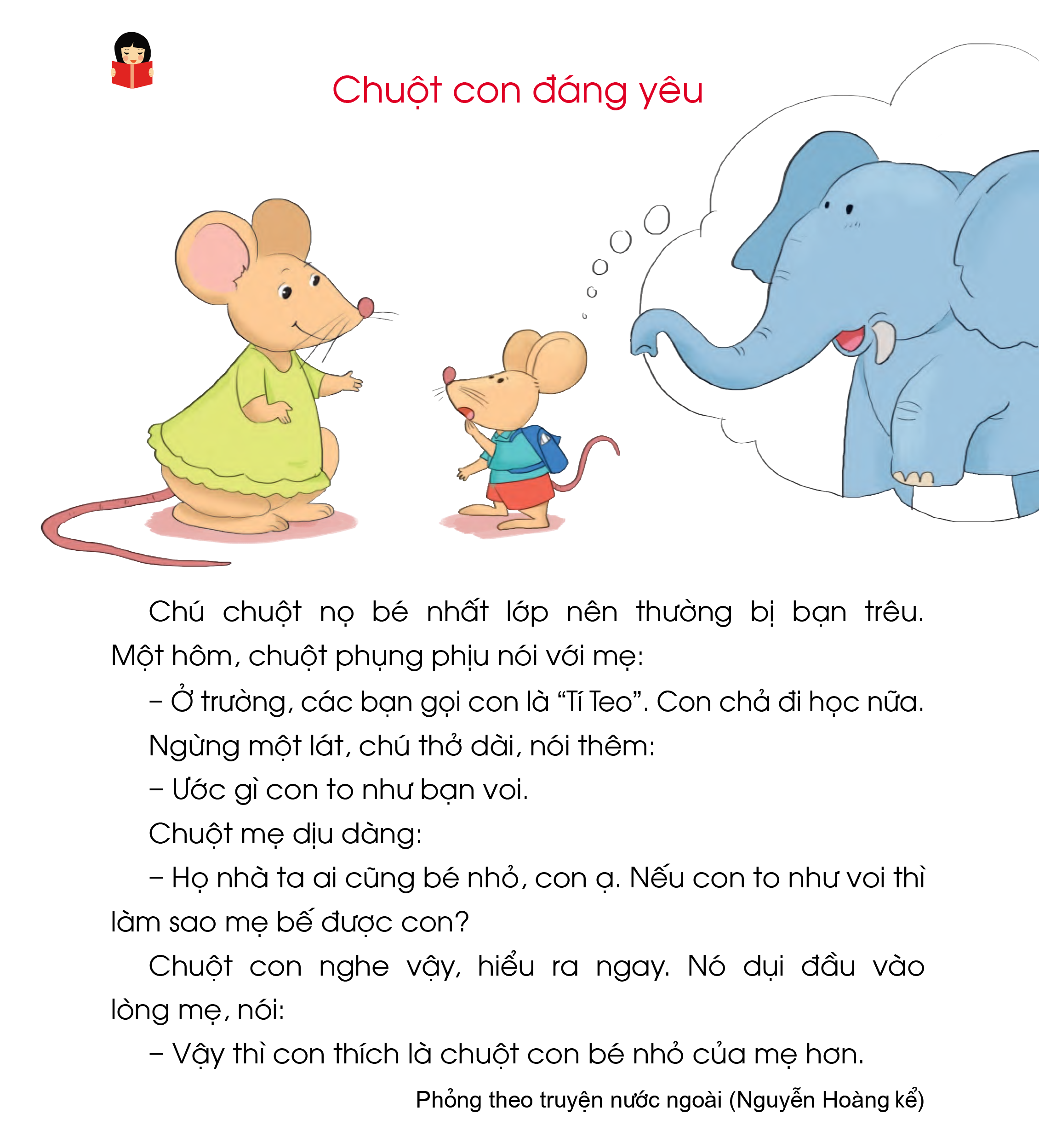 Đọc theo vai
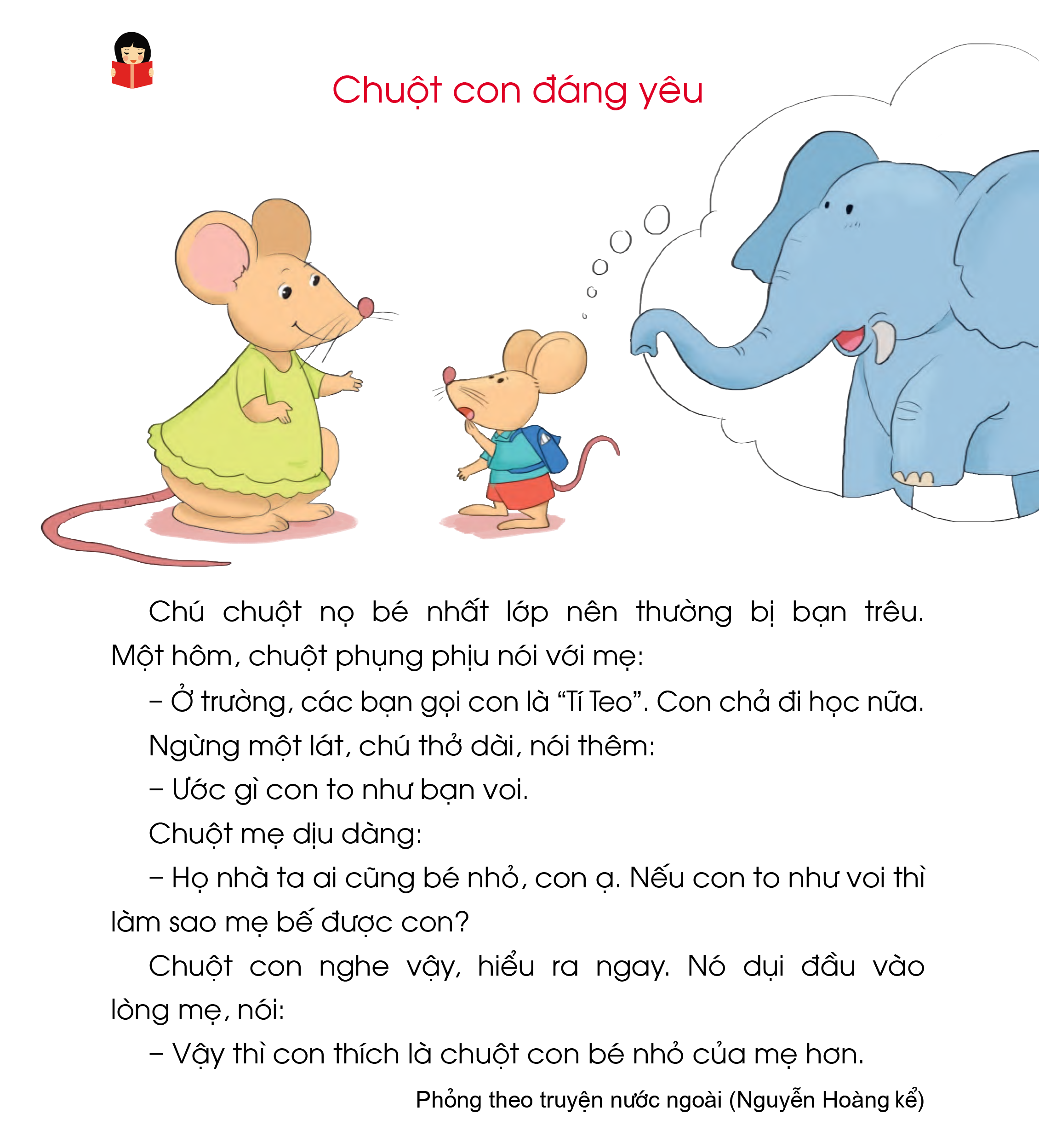 người dẫn chuyện
chuột mẹ
chuột con
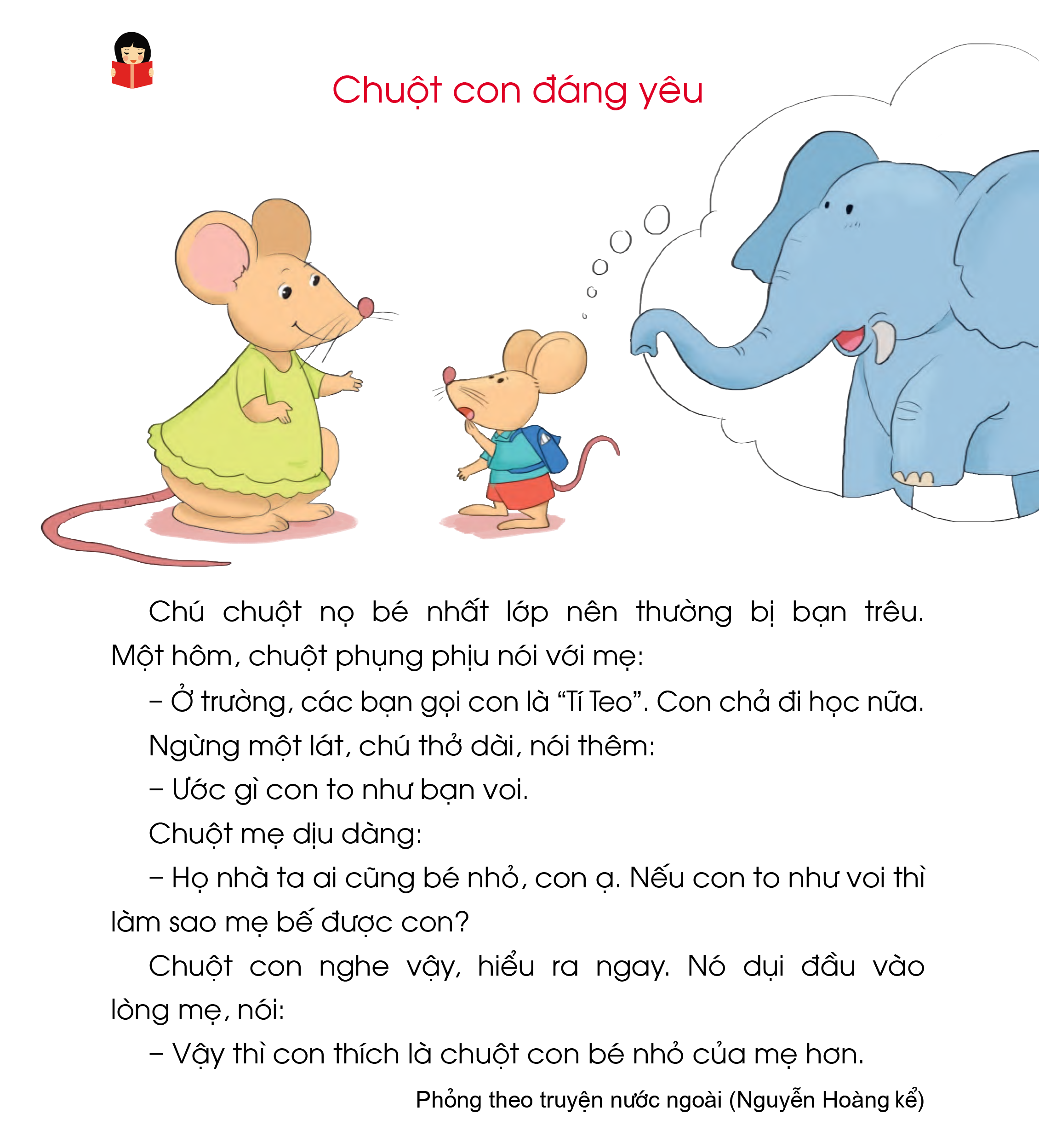 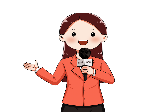 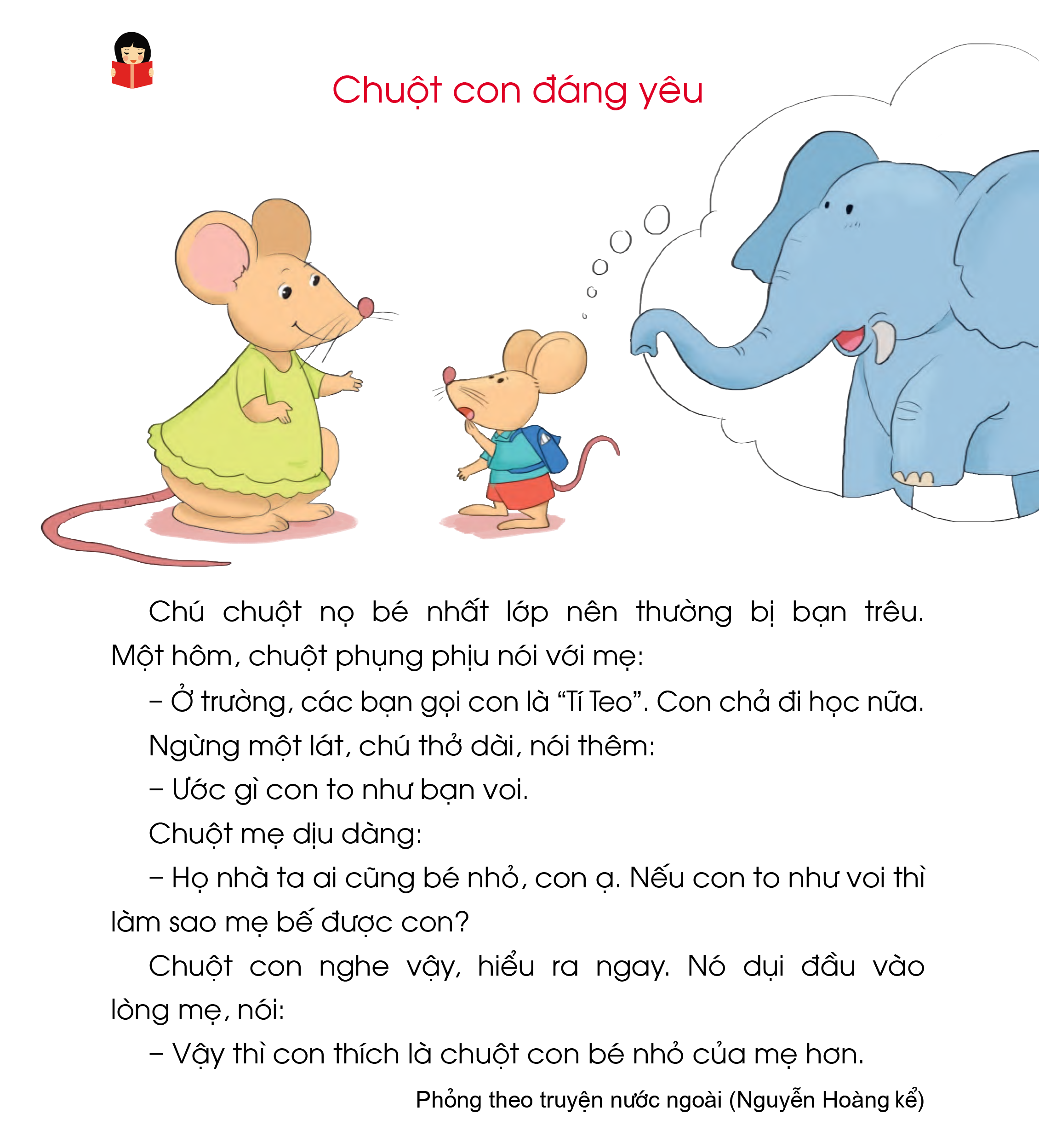 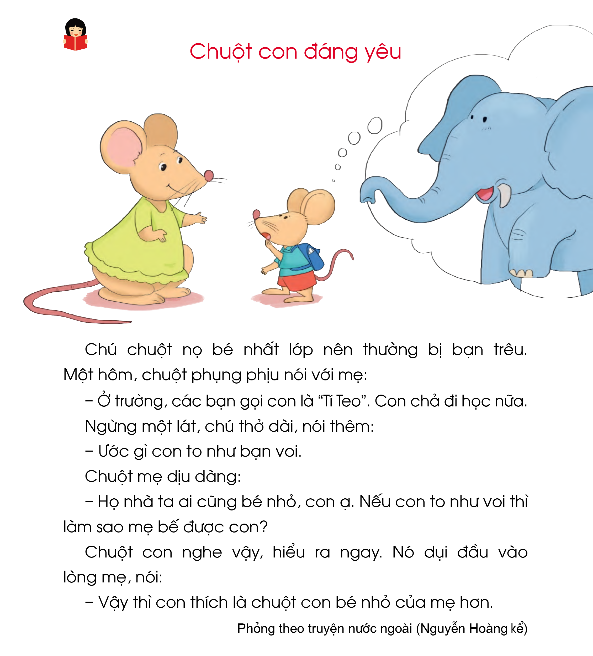 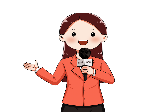 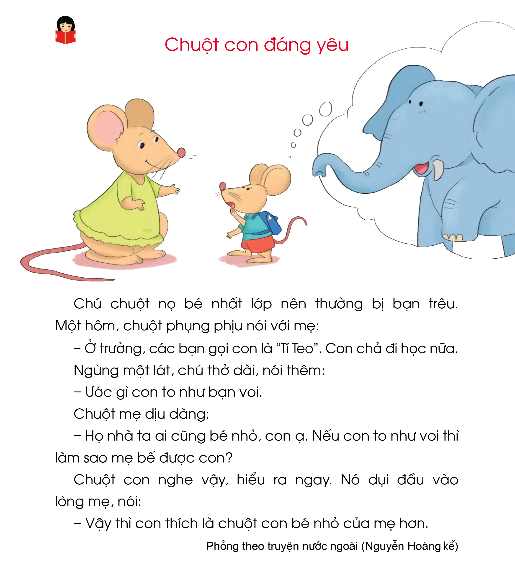 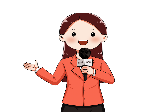 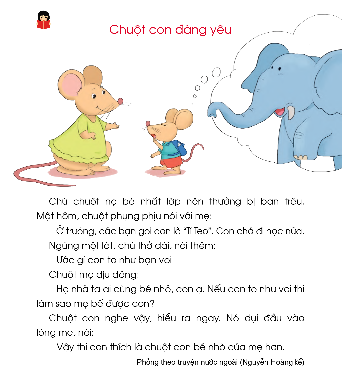 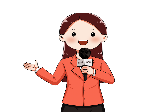 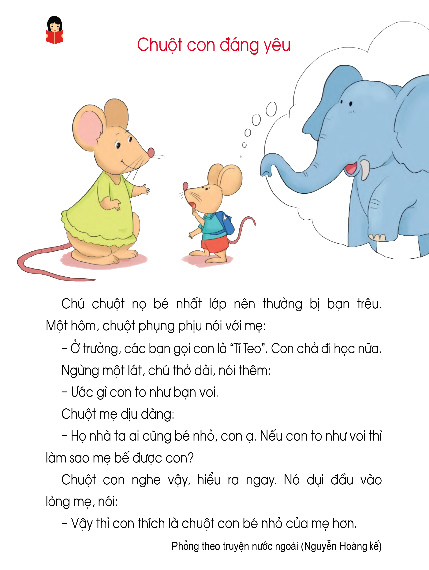 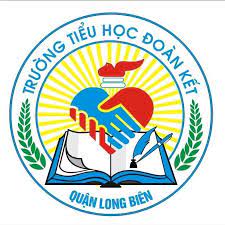 Dặn dò
- Đọc bài: Chuột con đáng yêu (5 lần).
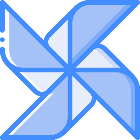 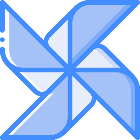 Chuẩn bị bài: Món quà quý nhất
Hẹn gặp lại các con vào tiết học ngày mai
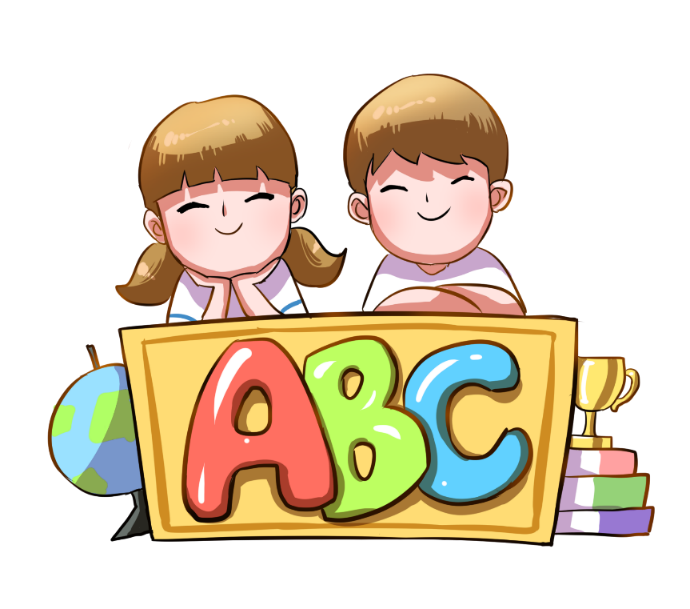